2
de l’abaque aux boulier(une heure en classe de 6°)
Yves Serra, Pierre Huguetavec le LOREM et le collège François Villon
site web : http://aventureducalcul.fr  
ressources : http://aventureducalcul.fr/session2/resources
http://aventureducalcul.fr
1
de l’abaque au boulier : plan
rappel sur la numération et l’abaque romain
passage de l’abaque au boulier
présentation du boulier chinois : les règles
exercices guidés
exercices autonomes
synthèse
http://aventureducalcul.fr
2
de l’abaque au boulier
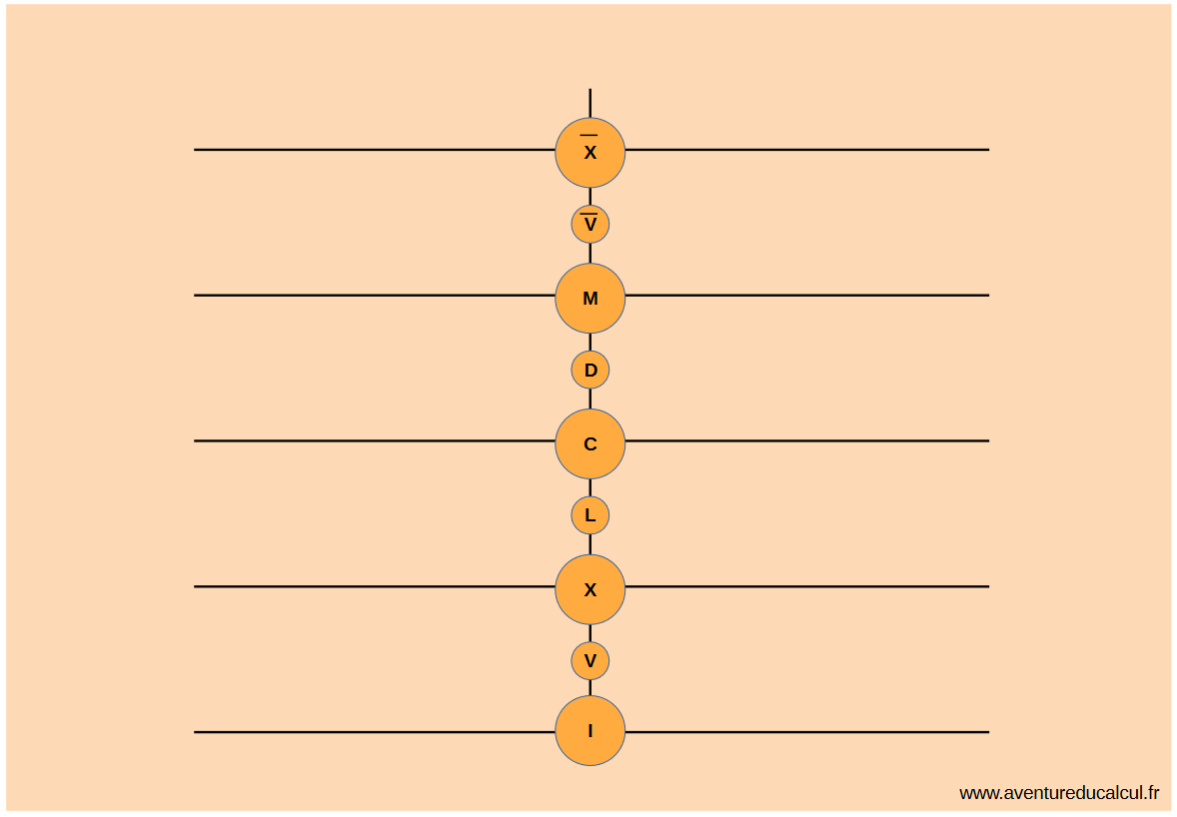 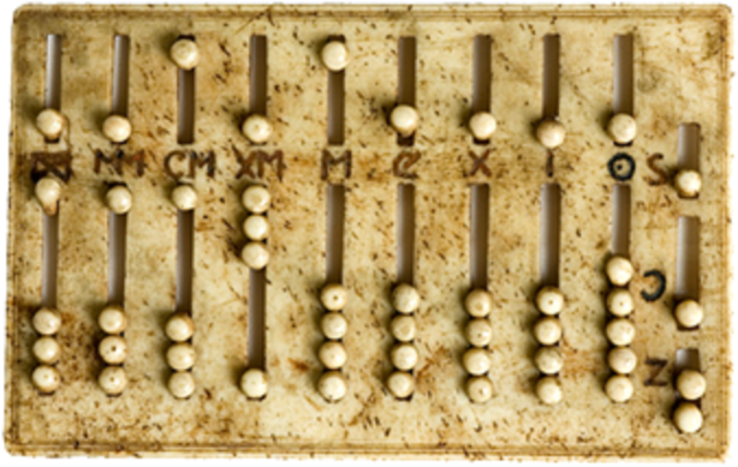 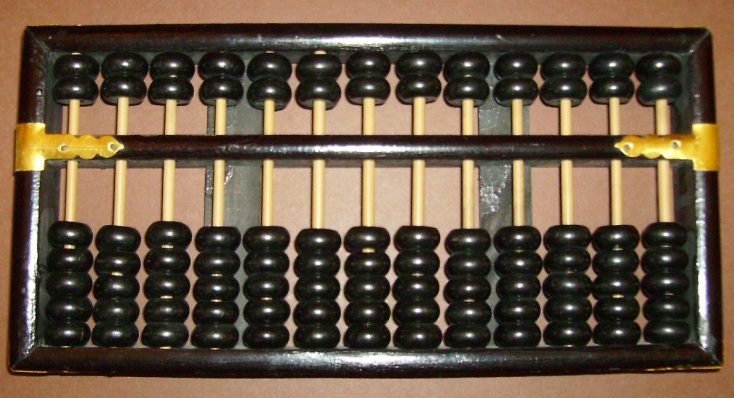 79
http://aventureducalcul.fr
3
rappels sur la numération
transcription
la table de 9
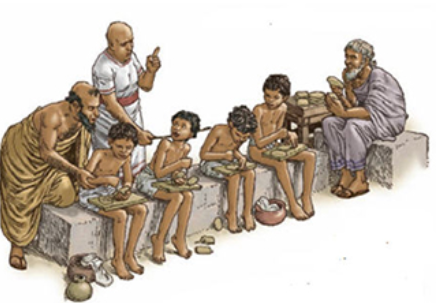 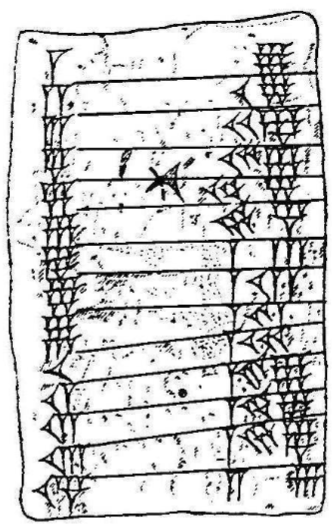 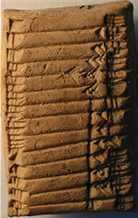 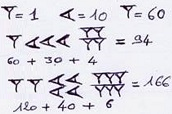 http://profmath.uqam.ca
H. Hilprecht, 1906 (repris de C. Proust)
http://aventureducalcul.fr
4
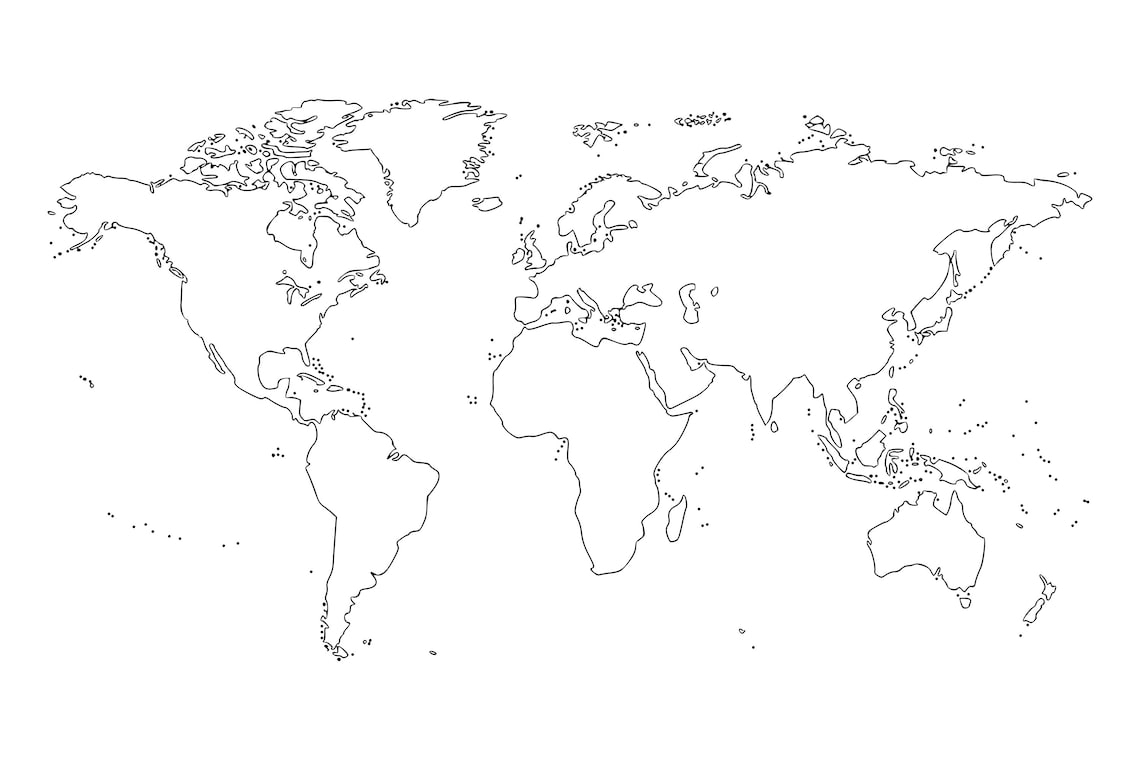 rappels sur la numération
Rome – 500numération additive
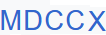 Egypte – 2700numération additive
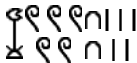 Europe 1000base 10 pos.
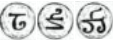 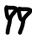 Mayas + 300base 20 pos.
Chine-Japon – 1300numération mixte
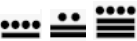 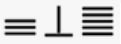 Inde 595base 10 positionnelle
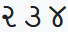 Arabes 880base 10 positionnelle
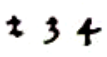 http://aventureducalcul.fr
5
Os d’Ishango- 20 à -35 000 ans
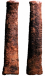 Babylone – 1800base 60 positionnelle
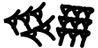 rappels sur la numération
actuelle
sumérienne
romaine
base
10 décimale
notation
positionnelle
2 1
6 1
1 5 3
http://aventureducalcul.fr
rappels sur la numération
actuelle
sumérienne
romaine
base
10 décimale
notation
positionnelle
c    d    u
100  10  1
2 1
6 1
1 5 3
http://aventureducalcul.fr
rappels sur la numération
actuelle
sumérienne
romaine
base
10 décimale
notation
positionnelle
10
1
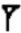 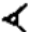 c    d    u
100  10  1
2 1
6 1
1 5 3
http://aventureducalcul.fr
8
rappels sur la numération
actuelle
sumérienne
romaine
base
10 décimale
notation
positionnelle
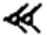 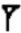 10
1
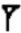 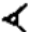 c    d    u
100  10  1
2 1
6 1
1 5 3
http://aventureducalcul.fr
9
rappels sur la numération
actuelle
sumérienne
romaine
base
10 décimale
notation
positionnelle
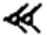 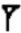 10
1
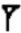 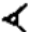 c    d    u
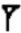 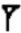 100  10  1
2 1
6 1
1 5 3
http://aventureducalcul.fr
10
rappels sur la numération
actuelle
sumérienne
romaine
base
10 décimale
notation
positionnelle
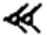 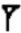 10
1
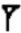 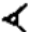 c    d    u
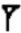 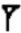 100  10  1
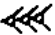 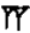 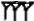 2 1
6 1
1 5 3
http://aventureducalcul.fr
11
rappels sur la numération
actuelle
sumérienne
romaine
base
10 décimale
notation
positionnelle
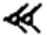 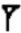 10
1
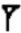 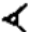 c    d    u
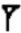 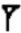 100  10  1
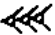 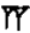 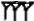 3600       60        1
2 1
6 1
1 5 3
http://aventureducalcul.fr
12
rappels sur la numération
actuelle
sumérienne
romaine
base
10 décimale
notation
positionnelle
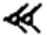 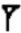 10
1
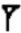 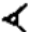 c    d    u
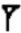 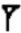 100  10  1
h      mn         s
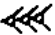 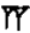 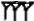 3600       60        1
2 1
6 1
1 5 3
http://aventureducalcul.fr
13
rappels sur la numération
actuelle
sumérienne
romaine
base
10 décimale
60 sexagésimale
notation
positionnelle
positionnelle
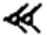 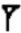 10
1
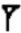 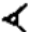 c    d    u
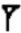 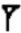 100  10  1
h      mn         s
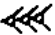 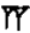 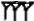 3600       60        1
2 1
6 1
1 5 3
http://aventureducalcul.fr
14
rappels sur la numération
actuelle
sumérienne
romaine
10 décimale
base
10 décimale
60 sexagésimale
notation
positionnelle
positionnelle
additive
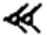 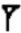 10
1
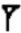 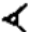 c    d    u
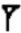 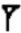 100  10  1
h      mn         s
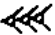 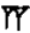 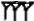 3600       60        1
2 1
6 1
1 5 3
http://aventureducalcul.fr
15
rappels sur la numération
actuelle
sumérienne
romaine
10 décimale
base
10 décimale
60 sexagésimale
notation
positionnelle
positionnelle
additive
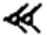 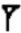 10
1
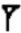 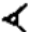 c    d    u
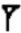 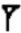 100  10  1
h      mn         s
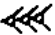 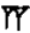 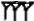 3600       60        1
XXI
2 1
6 1
1 5 3
http://aventureducalcul.fr
16
rappels sur la numération
actuelle
sumérienne
romaine
10 décimale
base
10 décimale
60 sexagésimale
notation
positionnelle
positionnelle
additive
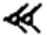 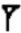 10
1
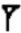 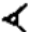 c    d    u
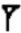 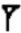 100  10  1
h      mn         s
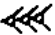 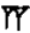 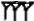 3600       60        1
XXI
2 1
LXI
6 1
1 5 3
http://aventureducalcul.fr
17
rappels sur la numération
actuelle
sumérienne
romaine
10 décimale
base
10 décimale
60 sexagésimale
notation
positionnelle
positionnelle
additive
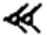 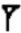 10
1
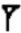 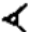 c    d    u
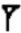 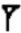 100  10  1
h      mn         s
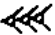 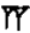 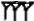 3600       60        1
XXI
2 1
LXI
6 1
1 5 3
CLIII
http://aventureducalcul.fr
18
rappel : addition avec l’abaque romain
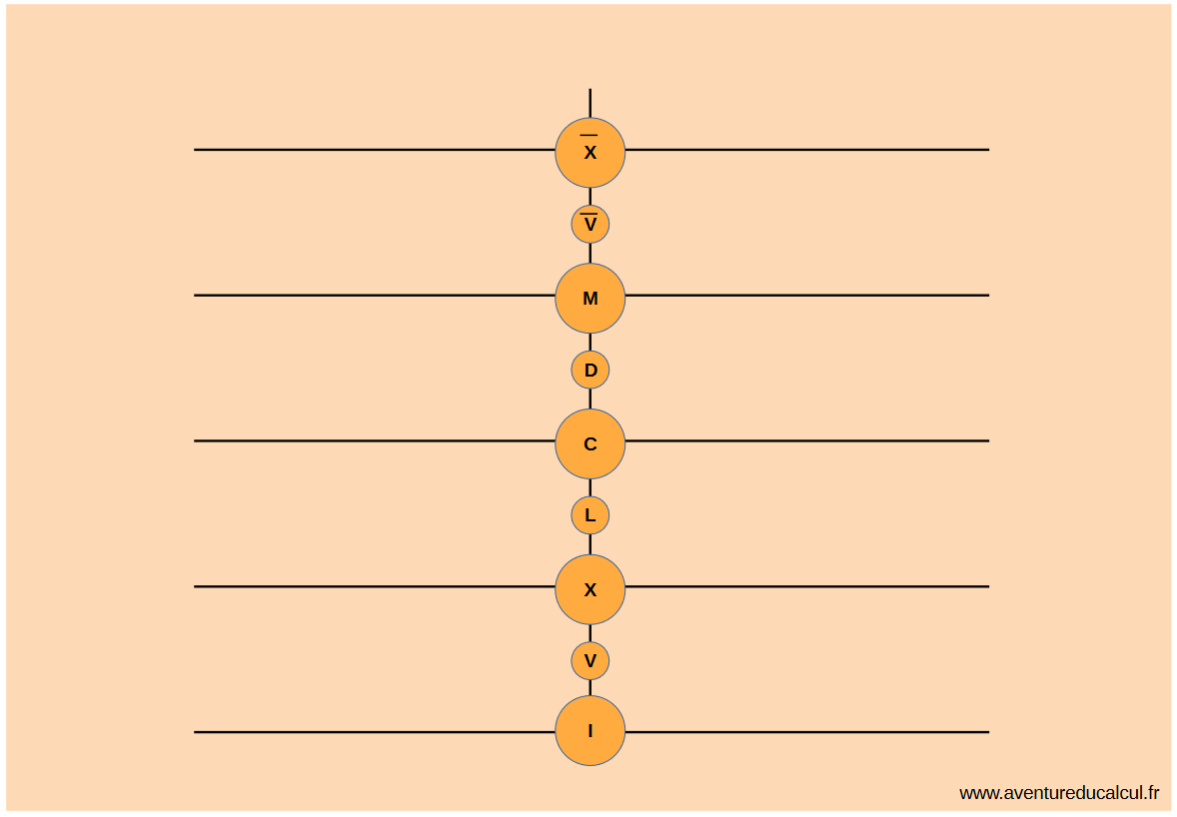 21	
+  52	+ 112	
+ 523	       
  708
http://aventureducalcul.fr
19
rappel : addition avec l’abaque romain
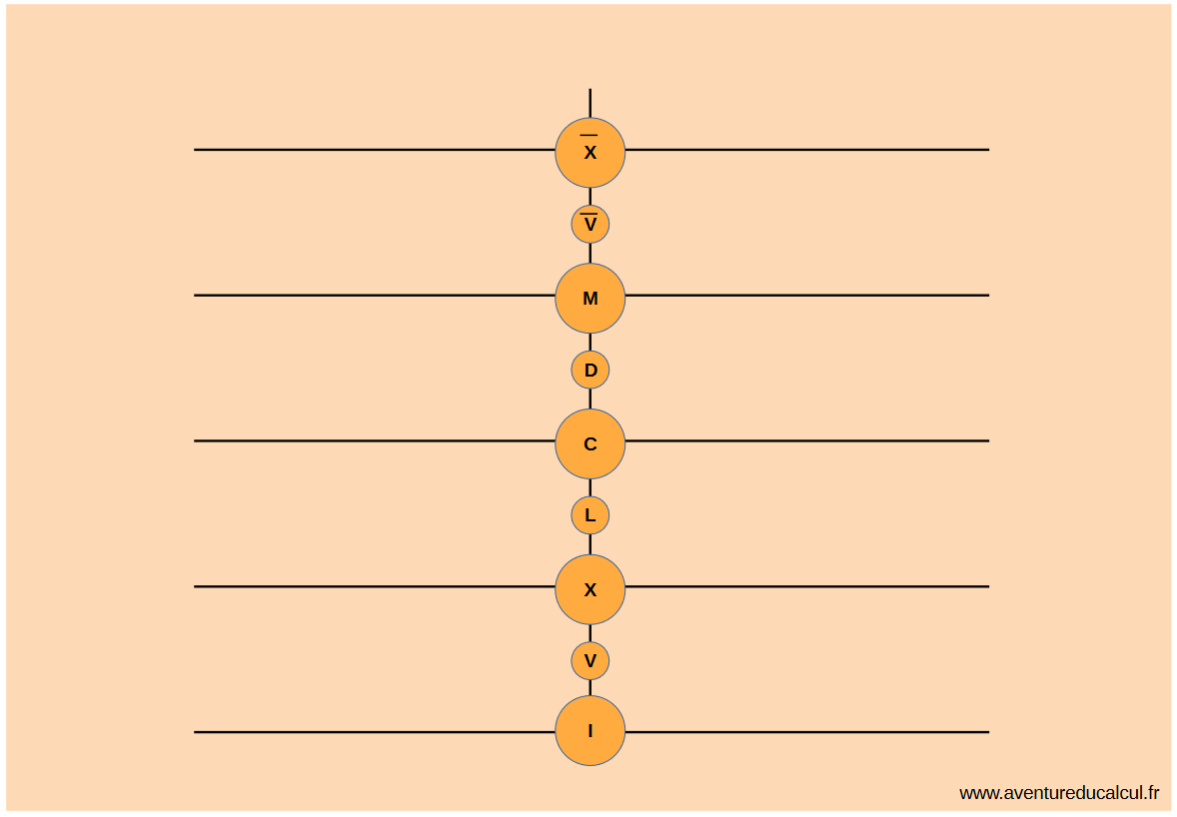 21	   XXI
+  52	   LII+ 112	  CXII
+ 523	DXXIII
  708
http://aventureducalcul.fr
20
rappel : addition avec l’abaque romain
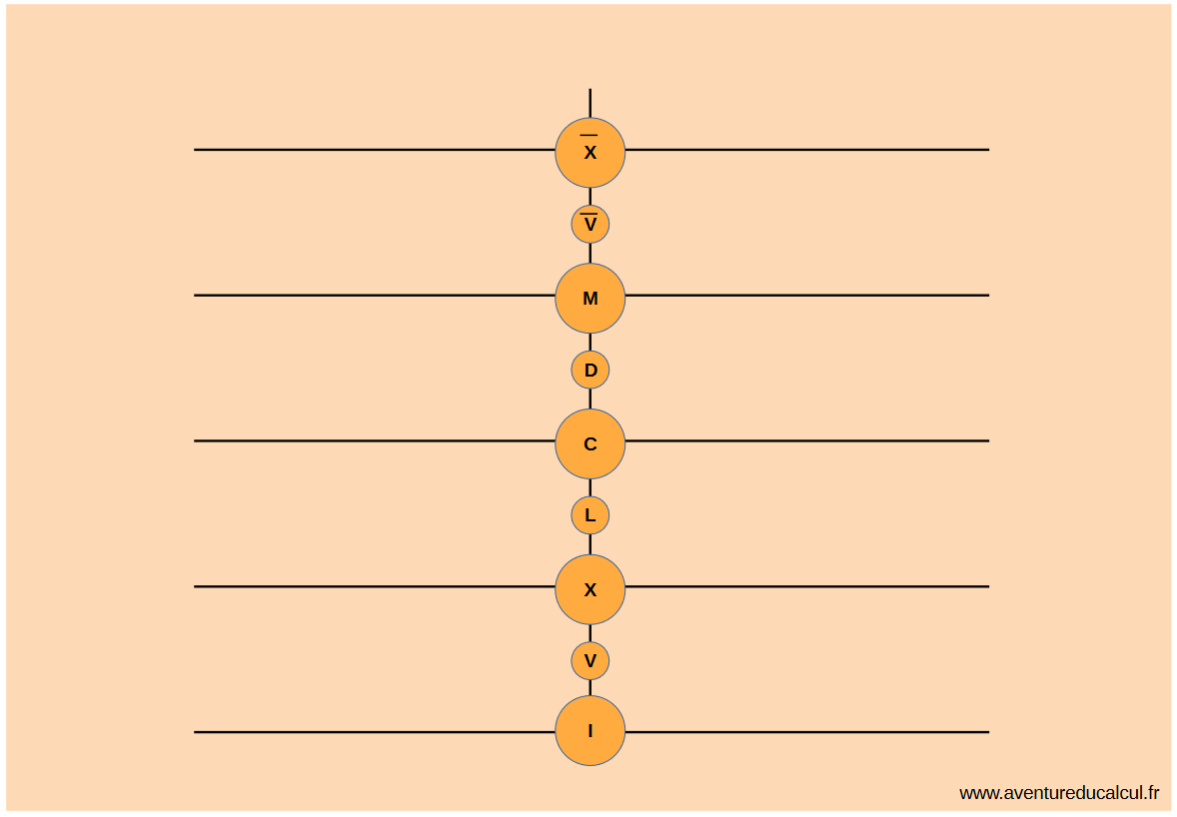 21	   XXI
+  52	   LII+ 112	  CXII
+ 523	DXXIII
  708 DCCVIII
²
21
73
185
708
52
112
523
http://aventureducalcul.fr
21
Les romains ont inventé le boulier
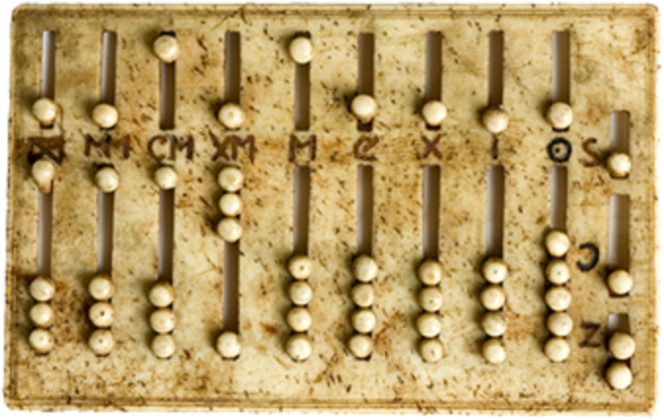 21	   XXI
+  52	   LII+ 112	  CXII
+ 523	DXXIII
  708 DCCVIII
http://aventureducalcul.fr
22
de l’abaque au boulier
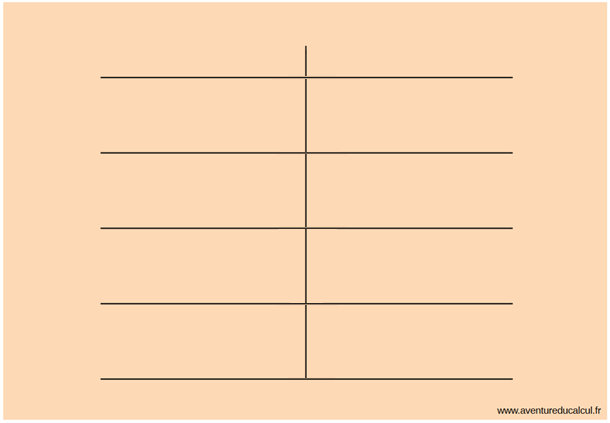 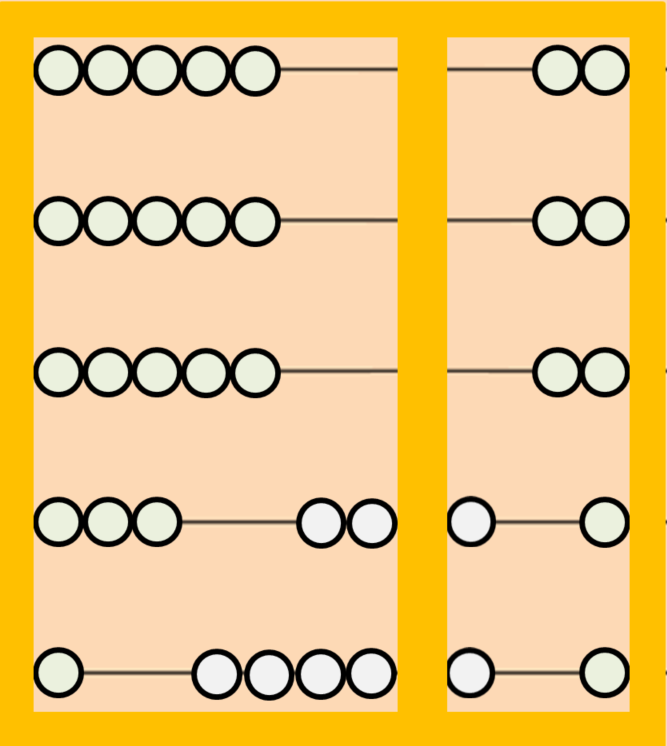 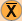 21	   XXI
+  52	   LII+ 112	  CXII
+ 523	DXXIII
  708 DCCVIII
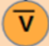 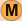 50000                          5000                           500                             50                                510000                          1000                           100                             10                                1
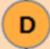 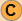 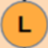 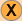 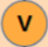 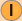 http://aventureducalcul.fr
23
de l’abaque au boulier
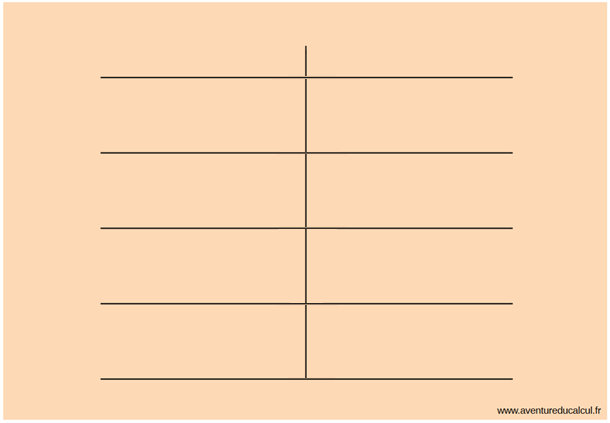 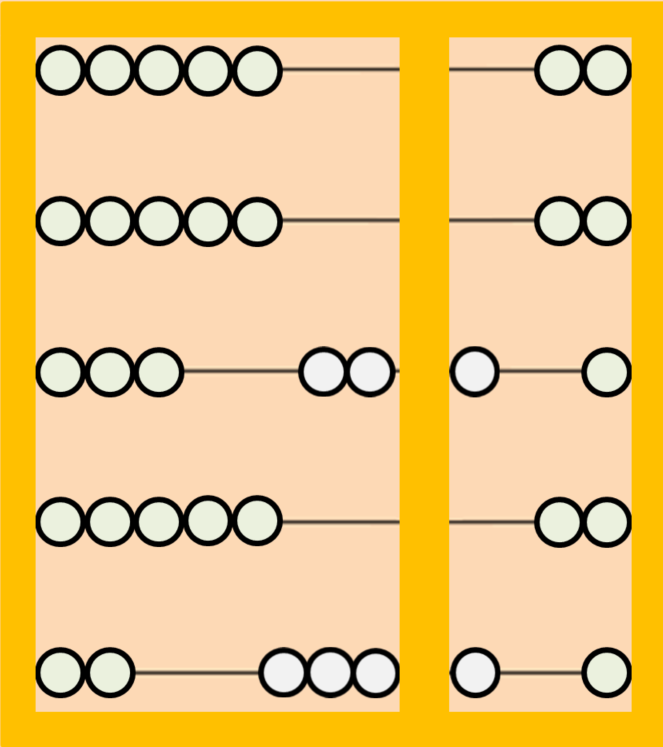 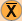 21	   XXI
+  52	   LII+ 112	  CXII
+ 523	DXXIII
  708 DCCVIII
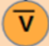 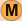 50000                          5000                           500                             50                                510000                          1000                           100                             10                                1
50000                          5000                           500                             50                                510000                          1000                           100                             10                                1
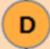 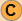 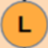 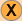 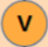 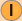 http://aventureducalcul.fr
24
de l’abaque au boulier
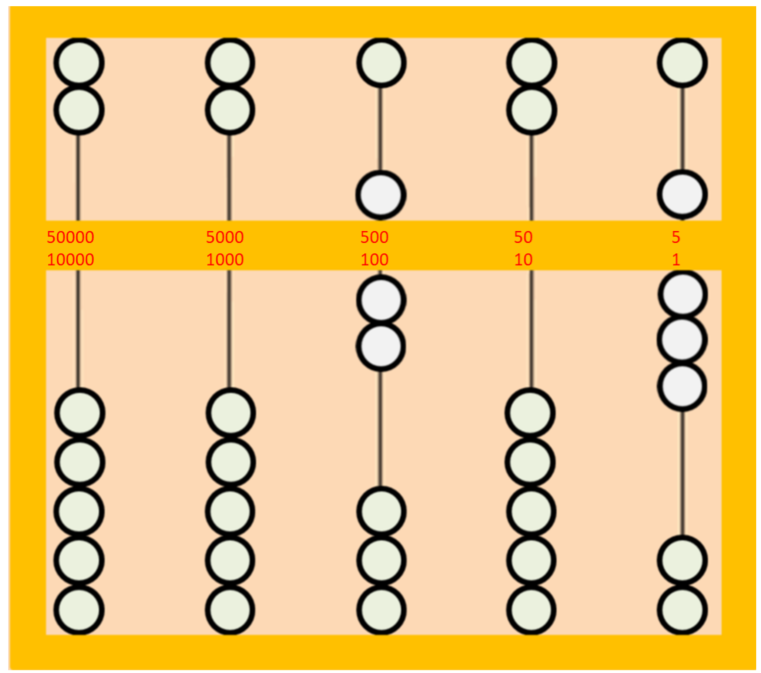 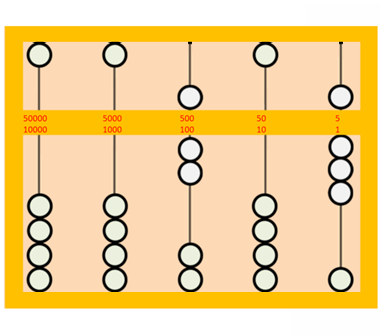 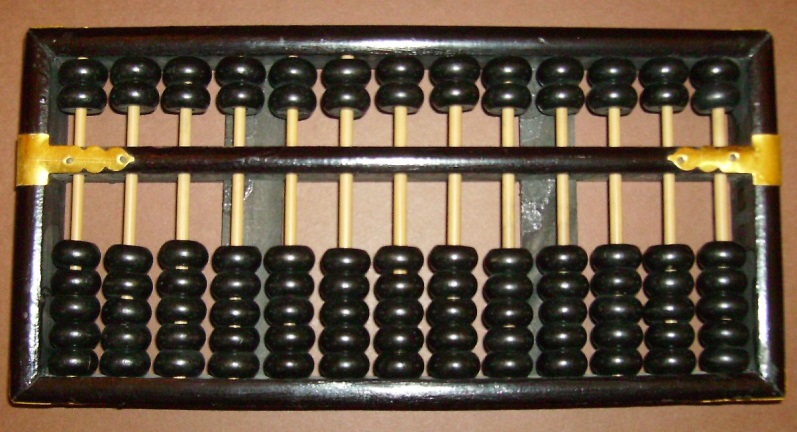 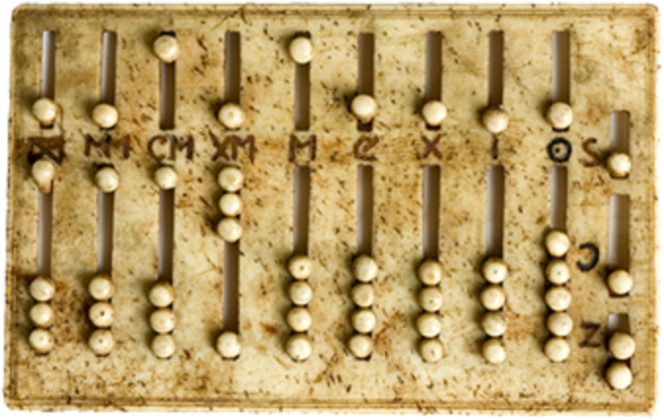 http://aventureducalcul.fr
25
de l’abaque au boulier
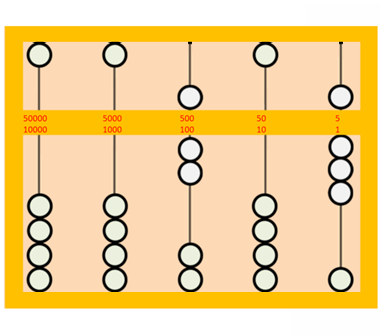 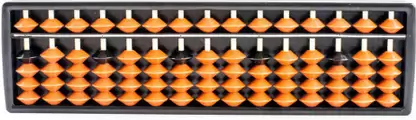 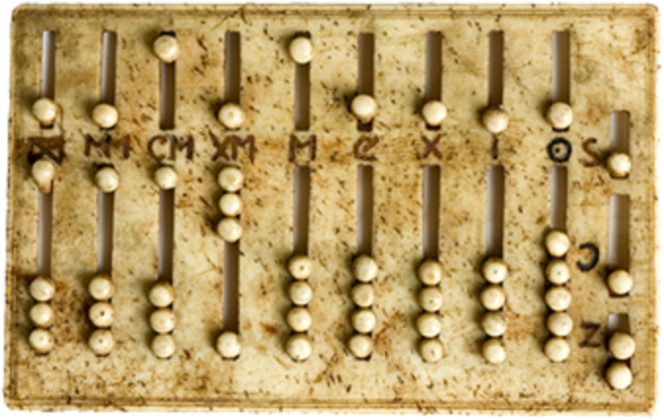 http://aventureducalcul.fr
26
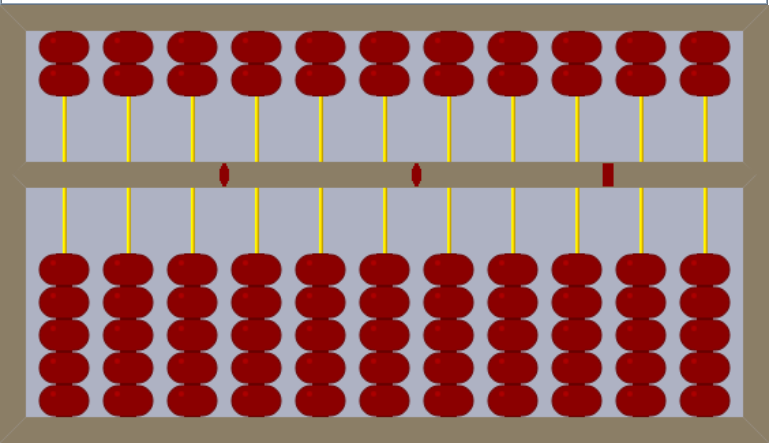 http://aventureducalcul.fr?app=bouliervirtuel
http://aventureducalcul.fr
27
boulier chinois : règles de base
les colonnes sont les puissances de 10,de droite à gauche,
seules comptent les billes poussées vers la barre centrale 
les 5  billes du dessous valent 1 (unaires)
les 2 billes du dessus valent 5 (quinaires)

utiliser le moins de billes possibleet on peut remplacer 
5 billes de 1 par une de 5 sur la même colonne,
2 billes de 5 d’une colonne par 1 bille de 1 de la colonne suivante à gauche,
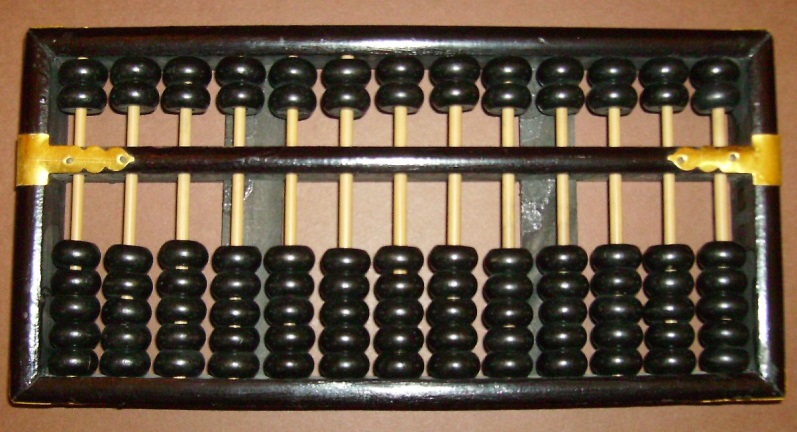 On peut faire ces 2 gestes sans y penser
http://aventureducalcul.fr
28
Compter de 0 à 10
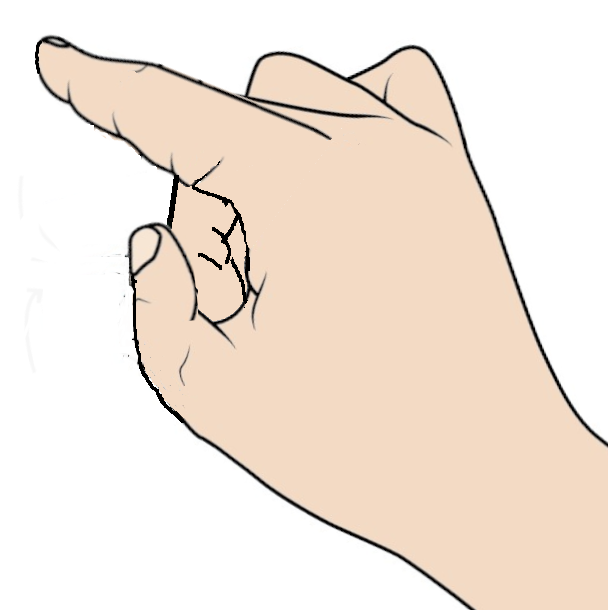 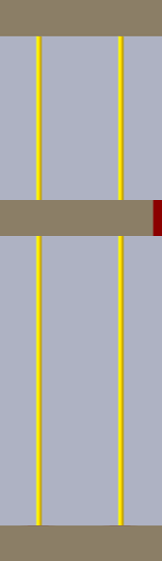 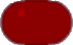 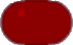 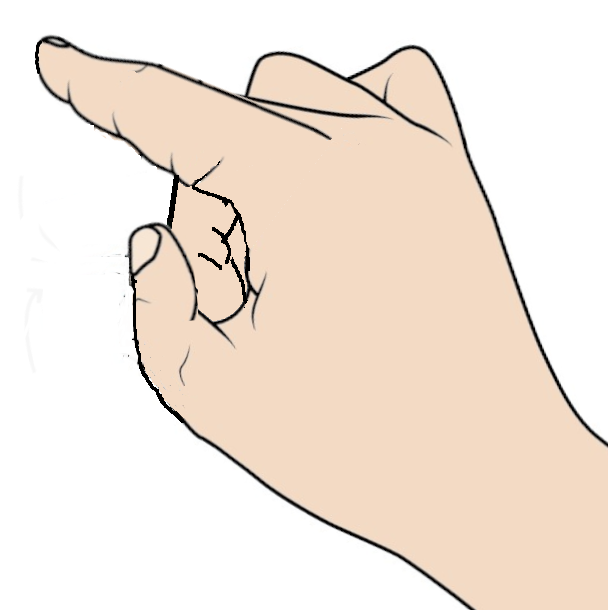 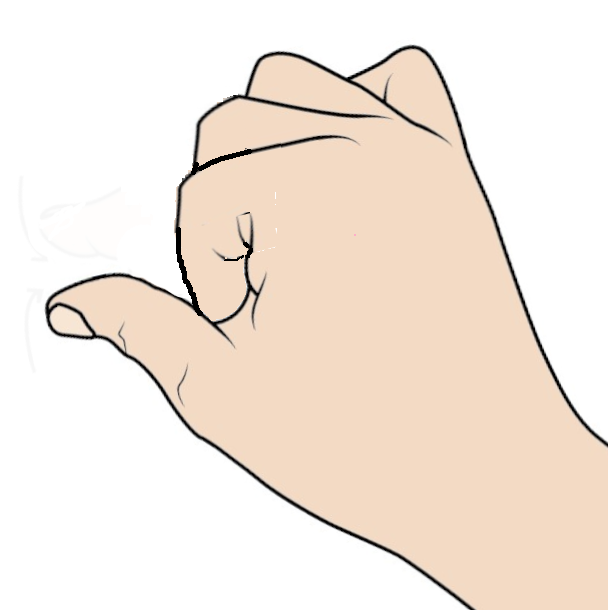 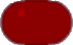 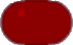 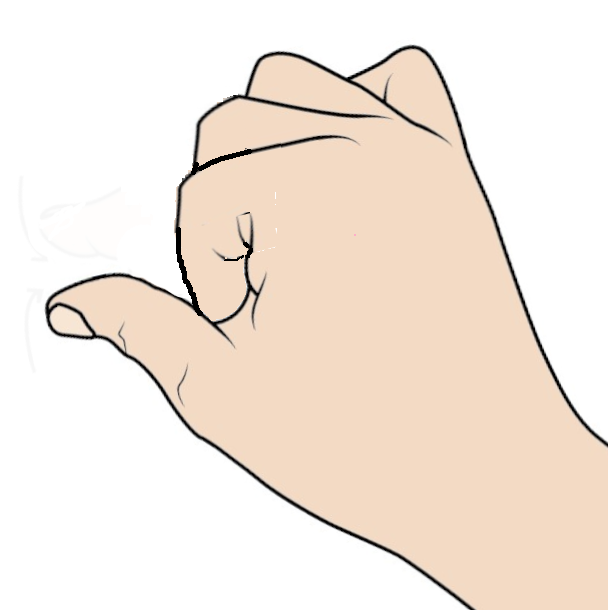 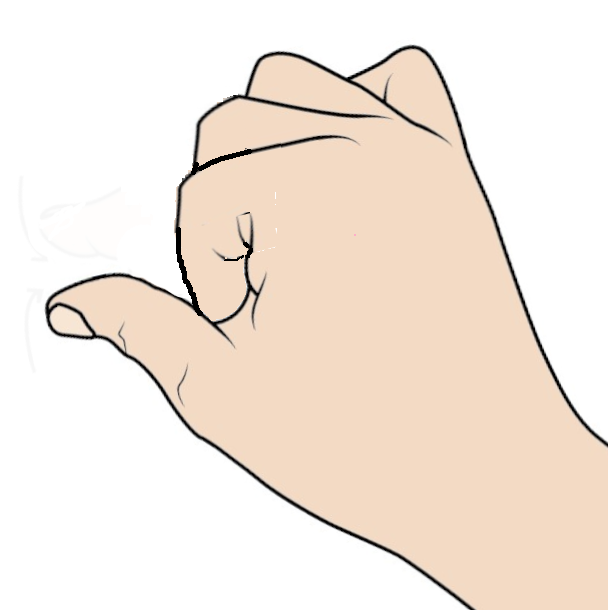 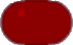 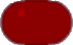 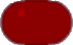 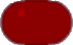 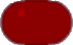 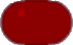 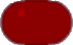 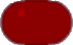 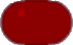 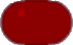 Jeu de lecture des chiffres
des chiffres vont être affichés brièvement sur une tige de boulier : celle de droite
par exemple ici, le 7 : une bille de 5 et 2 billes de 2
quand vous les avez trouvés, levez la main (1 point)
MAIS si le chiffre est mal écrit, ne levez PAS la main(si vous levez la main, vous perdez tous vos points)
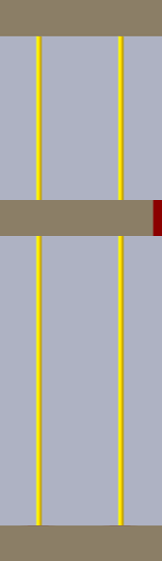 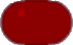 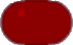 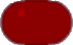 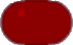 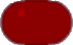 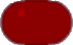 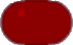 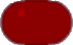 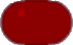 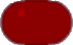 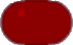 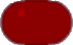 Avez vous des questions ouest-ce que vous êtes prêts ?
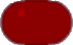 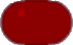 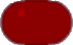 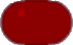 Jeu de lecture des chiffres
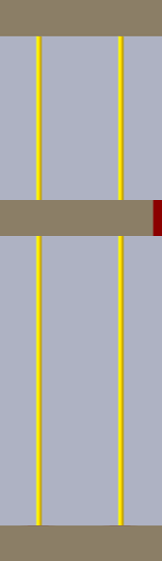 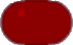 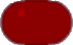 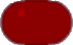 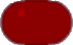 Pour créer un exemple dupliquez, modifiez et démasquez cette page
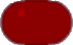 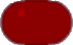 Attention : essai
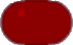 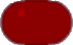 C’était le                  ?
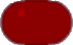 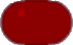 Alors ?
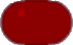 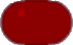 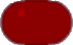 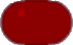 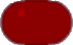 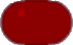 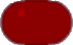 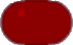 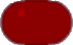 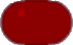 Jeu de lecture des chiffres
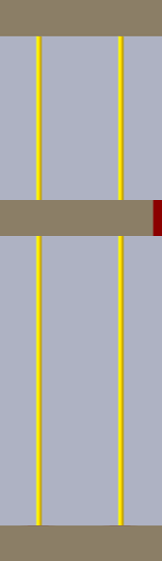 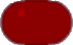 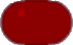 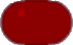 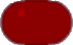 Attention : essai
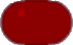 C’était le                  1
Alors ?
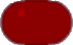 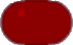 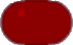 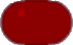 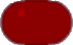 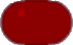 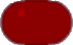 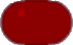 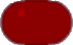 Jeu de lecture des chiffres
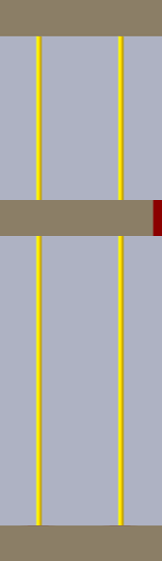 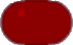 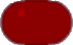 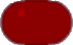 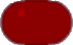 Attention : essai
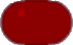 C’était le                  3
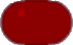 Alors ?
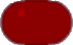 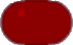 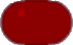 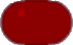 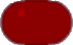 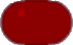 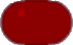 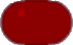 Jeu de lecture des chiffres
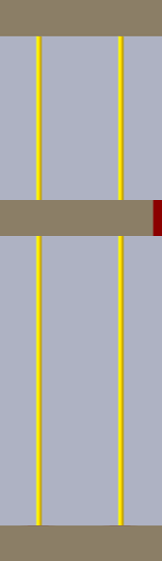 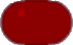 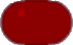 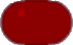 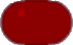 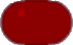 Attention : essai
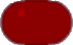 C’était le                  6
Alors ?
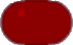 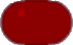 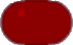 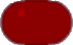 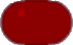 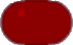 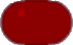 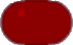 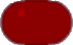 Jeu de lecture des chiffres
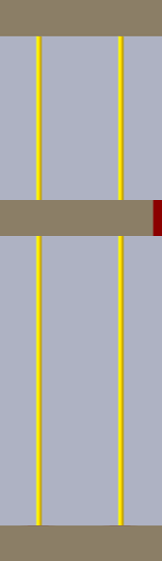 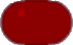 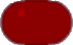 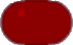 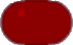 Attention : essai
C’était le                  5
Alors ?
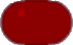 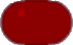 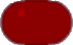 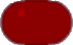 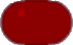 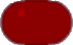 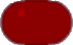 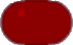 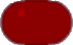 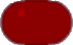 Jeu de lecture des chiffres
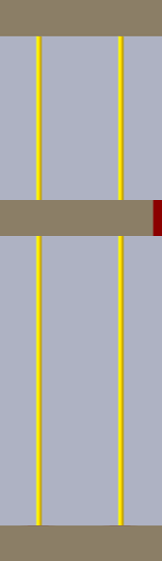 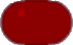 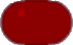 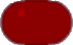 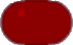 Attention : essai
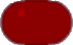 C’était            5 mal écrit
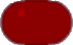 Alors ?
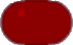 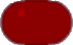 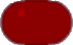 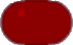 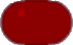 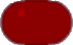 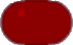 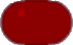 Jeu de lecture des chiffres
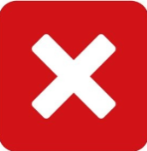 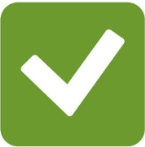 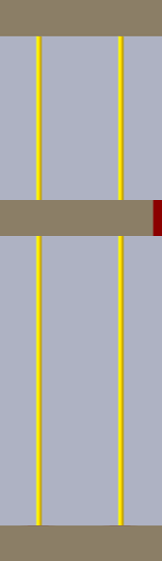 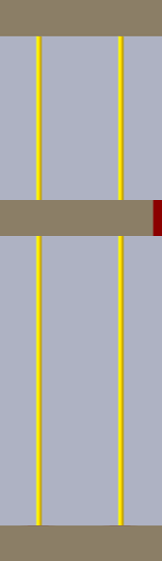 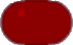 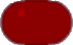 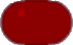 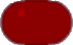 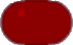 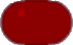 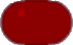 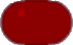 Attention : essai
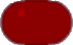 C’était            5 mal écrit
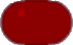 Alors ?
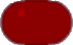 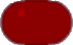 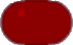 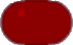 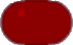 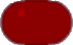 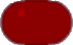 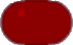 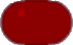 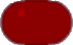 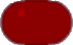 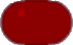 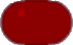 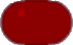 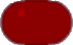 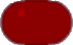 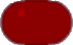 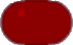 Jeu de lecture des chiffres
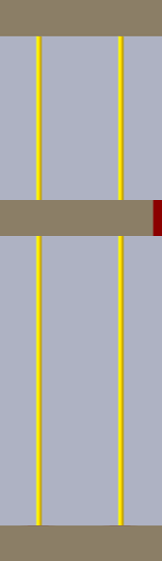 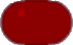 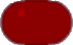 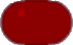 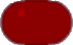 Attention : essai
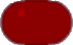 C’était le                  8
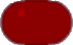 Alors ?
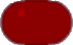 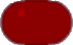 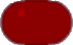 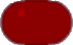 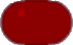 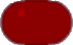 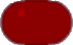 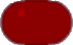 Jeu de lecture des chiffres
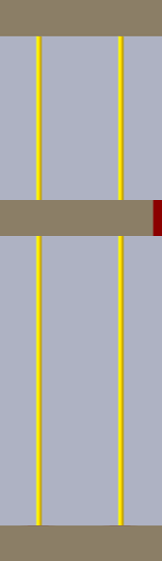 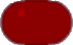 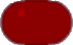 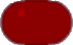 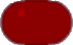 Attention : essai
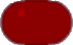 C’était le                  2
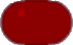 Alors ?
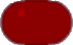 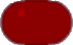 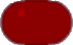 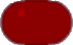 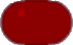 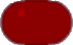 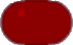 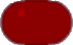 Jeu de lecture des chiffres
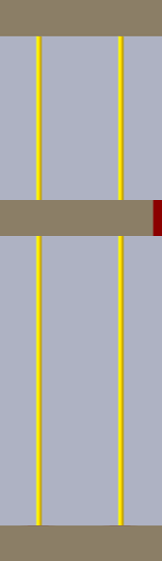 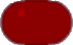 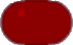 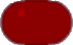 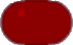 Attention : essai
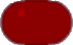 C’était le                  10
Alors ?
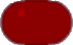 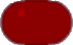 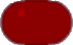 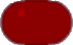 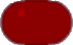 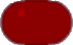 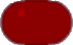 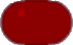 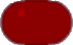 Jeu de lecture des chiffres
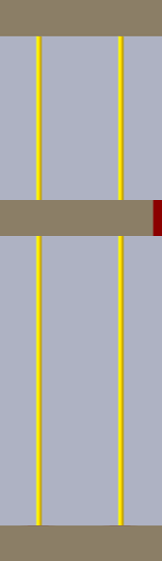 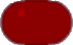 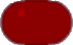 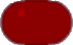 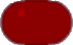 Attention : essai
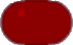 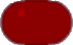 C’était le                  11
Alors ?
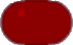 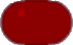 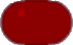 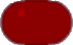 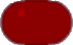 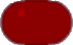 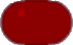 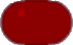 Jeu de lecture des chiffres
Attention !

maintenant on peut avoir une dizaine, les valeurs sont comprises entre 0 et 19
                 par exemple ici, 13 et 16 
quand vous les avez trouvés, levez la main (1 point)
MAIS si le chiffre est mal écrit, ne levez PAS la main(si vous levez la main,      vous perdez les points de cette 2° partie du jeu)
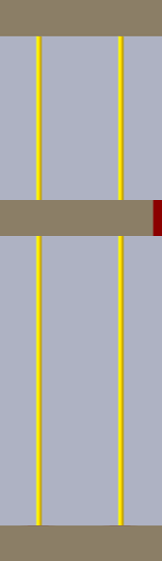 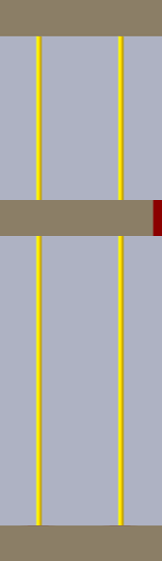 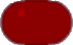 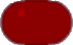 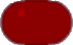 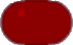 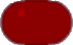 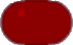 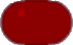 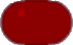 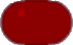 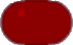 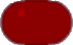 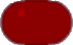 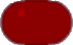 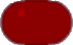 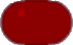 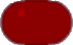 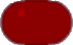 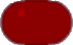 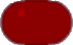 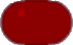 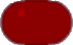 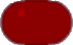 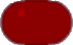 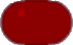 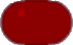 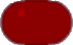 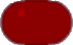 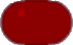 Jeu de lecture des chiffres
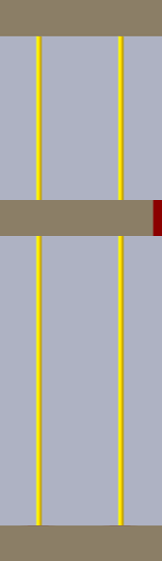 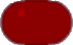 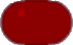 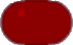 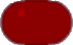 Attention : essai
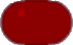 C’était le                  10
Alors ?
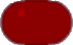 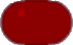 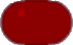 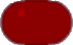 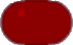 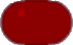 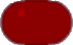 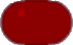 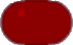 Jeu de lecture des chiffres
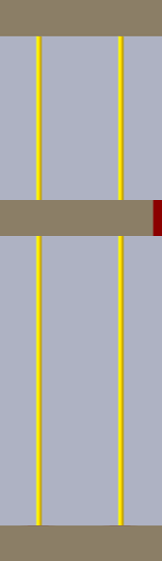 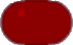 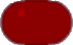 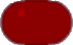 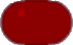 Attention : essai
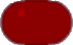 C’était le                  7
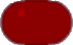 Alors ?
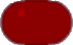 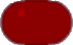 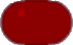 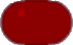 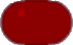 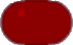 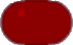 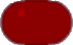 Jeu de lecture des chiffres
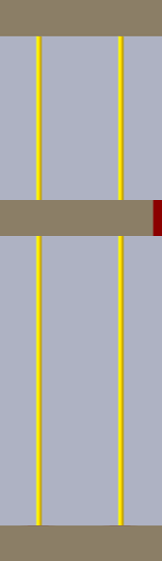 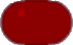 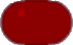 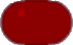 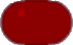 Attention : essai
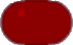 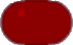 C’était le                  12
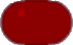 Alors ?
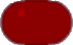 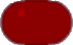 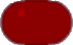 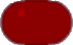 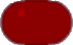 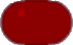 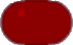 Jeu de lecture des chiffres
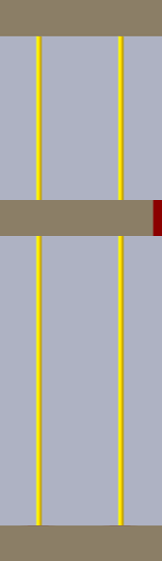 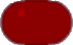 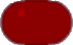 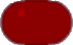 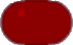 Attention : essai
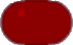 C’était le                  9
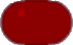 Alors ?
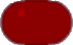 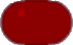 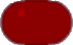 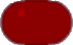 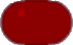 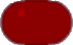 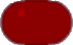 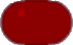 Jeu de lecture des chiffres
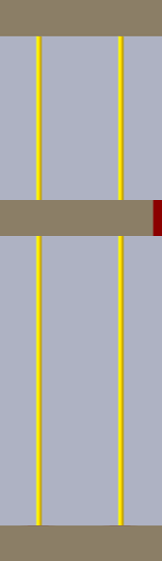 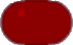 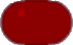 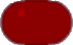 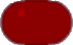 Attention : essai
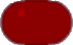 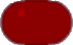 C’était le                  14
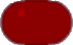 Alors ?
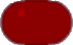 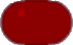 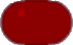 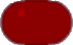 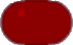 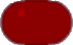 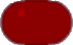 Jeu de lecture des chiffres
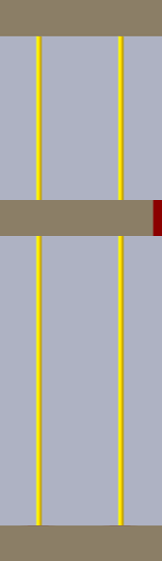 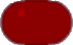 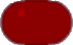 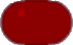 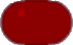 Attention : essai
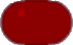 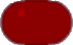 C’était     25 mal écrit
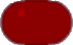 Alors ?
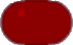 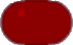 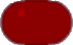 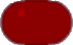 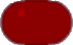 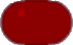 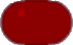 Jeu de lecture des chiffres
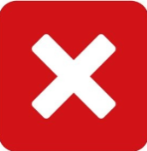 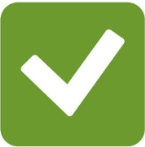 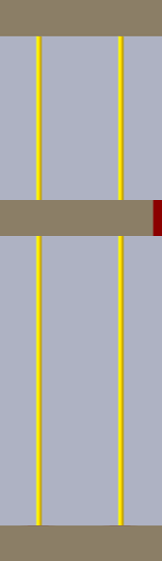 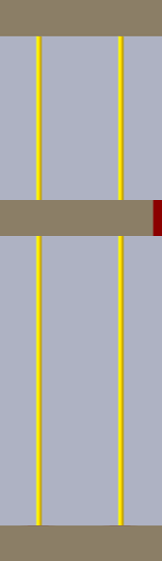 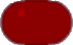 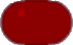 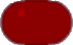 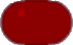 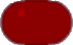 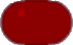 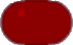 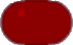 Attention : essai
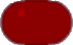 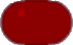 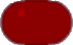 C’était     25 mal écrit
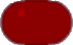 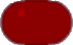 Alors ?
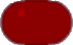 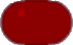 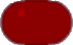 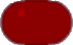 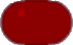 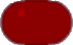 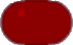 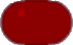 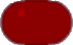 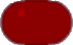 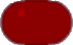 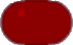 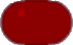 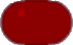 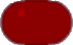 Jeu de lecture des chiffres
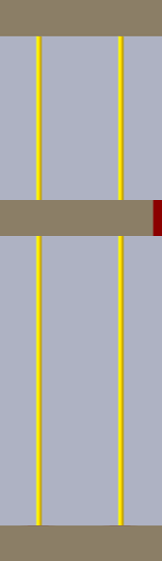 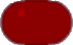 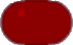 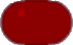 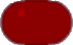 Attention : essai
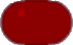 C’était le                  8
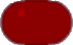 Alors ?
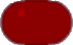 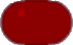 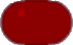 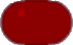 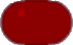 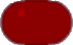 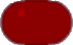 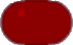 Jeu de lecture des chiffres
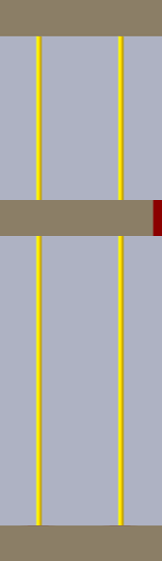 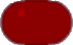 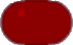 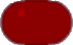 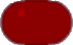 Attention : essai
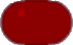 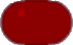 C’était le                  19
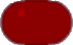 Alors ?
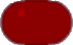 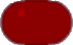 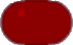 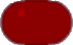 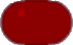 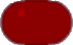 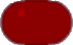 Jeu de lecture des chiffres
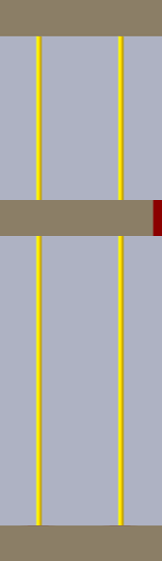 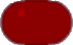 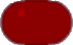 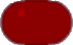 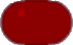 Attention : essai
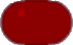 C’était     13 mal écrit
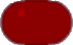 Alors ?
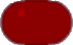 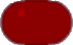 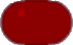 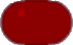 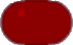 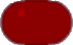 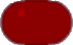 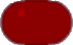 Jeu de lecture des chiffres
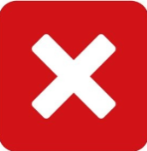 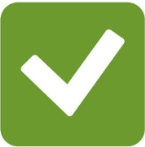 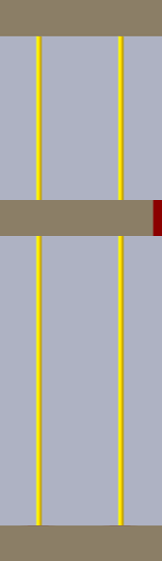 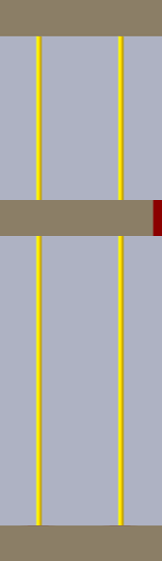 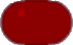 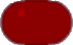 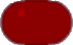 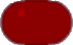 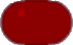 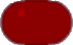 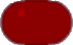 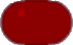 Attention : essai
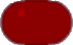 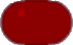 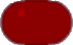 C’était     13 mal écrit
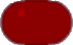 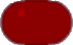 Alors ?
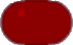 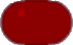 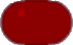 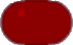 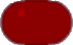 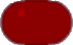 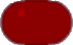 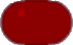 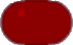 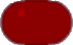 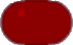 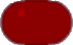 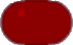 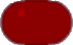 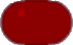 ajouter 1
1+1
+1
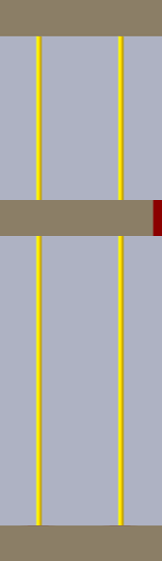 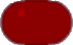 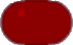 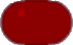 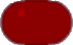 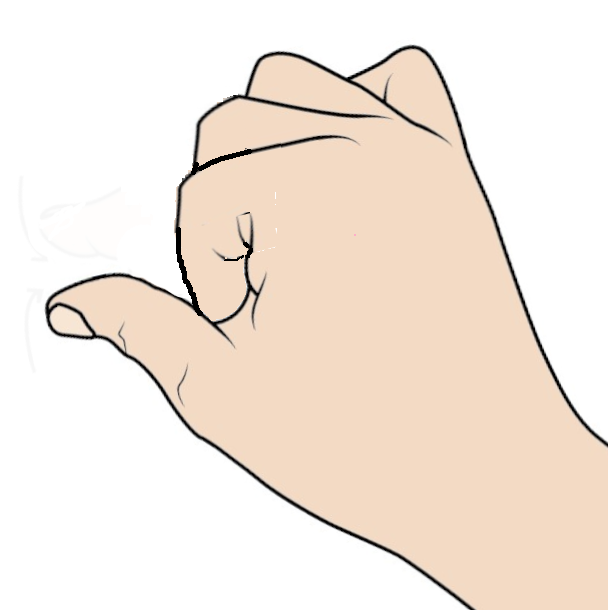 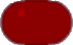 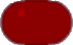 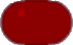 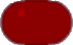 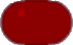 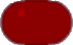 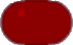 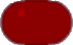 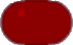 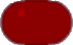 ajouter 2
1+2
+2
2=5-3
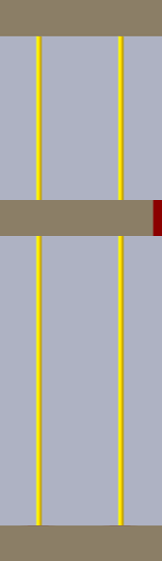 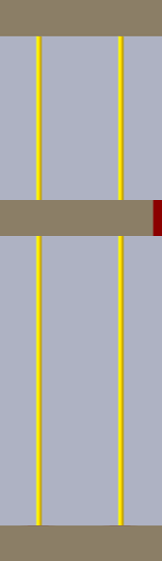 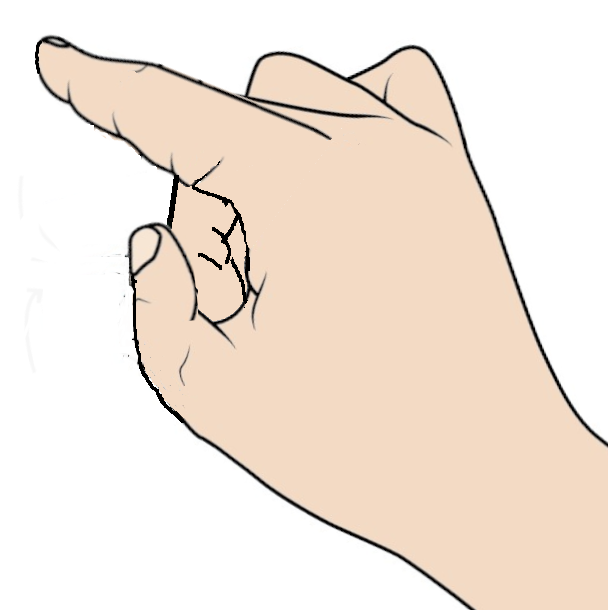 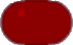 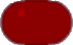 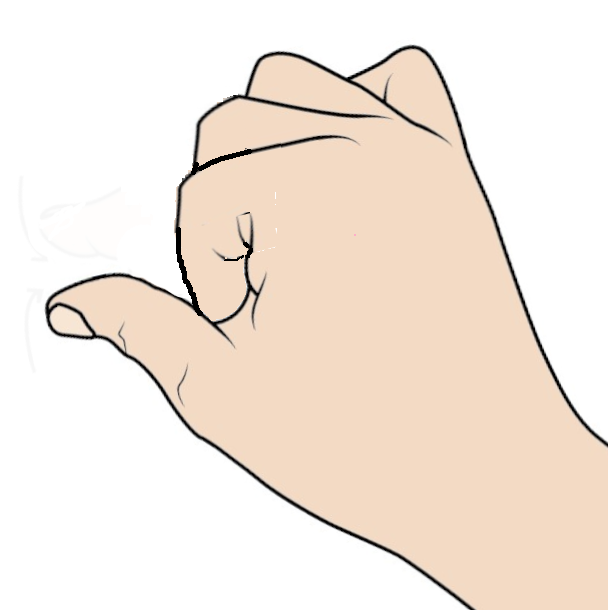 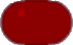 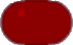 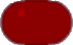 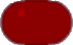 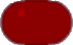 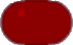 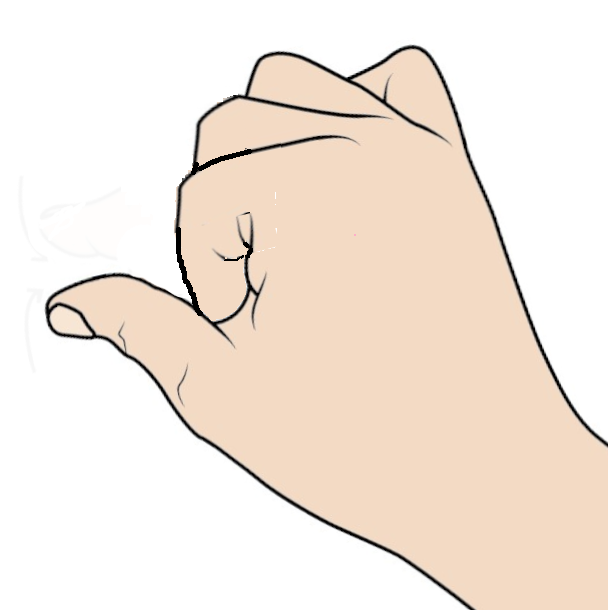 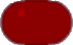 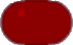 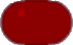 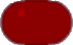 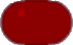 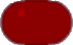 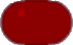 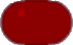 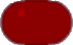 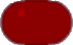 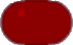 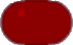 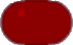 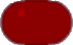 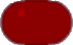 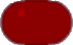 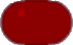 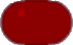 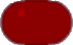 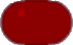 ajouter 3
1+3
4+3
3=5-2
+3
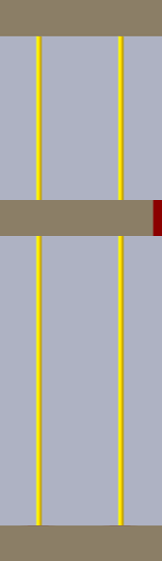 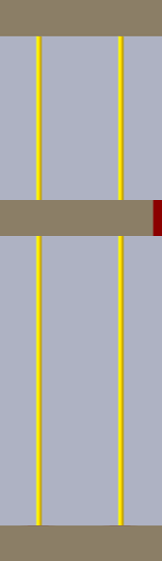 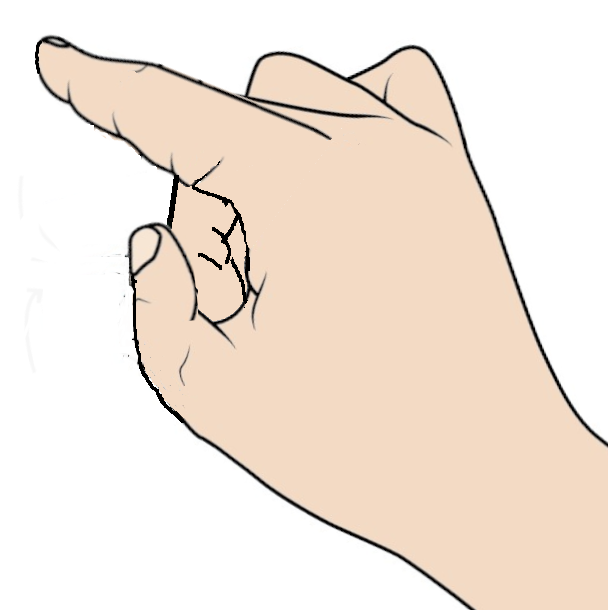 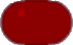 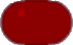 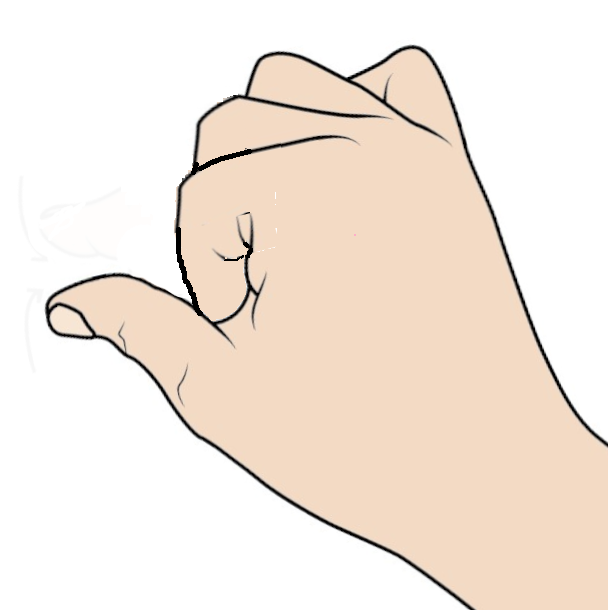 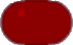 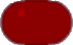 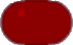 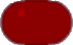 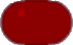 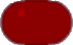 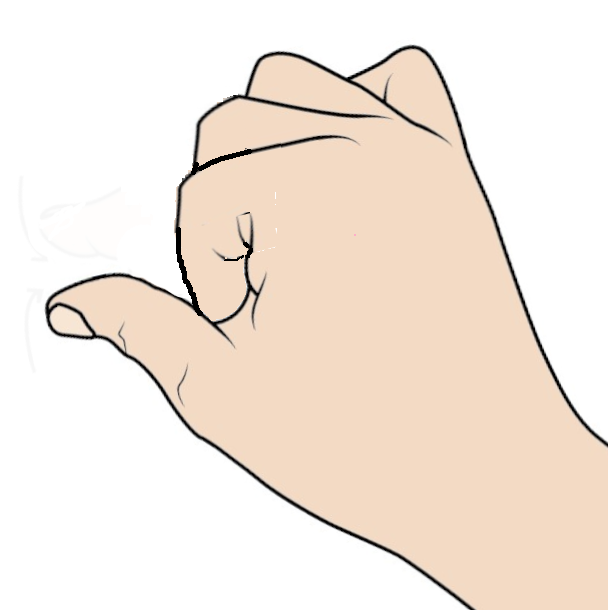 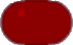 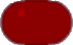 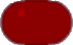 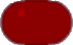 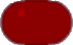 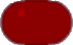 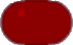 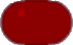 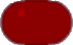 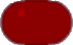 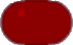 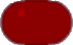 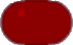 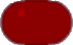 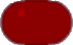 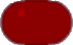 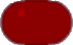 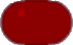 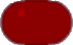 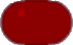 ajouter 4
0+4
4+4
4=5-1
+4
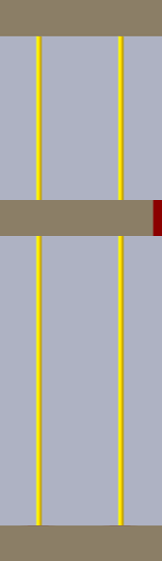 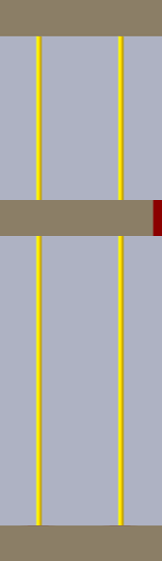 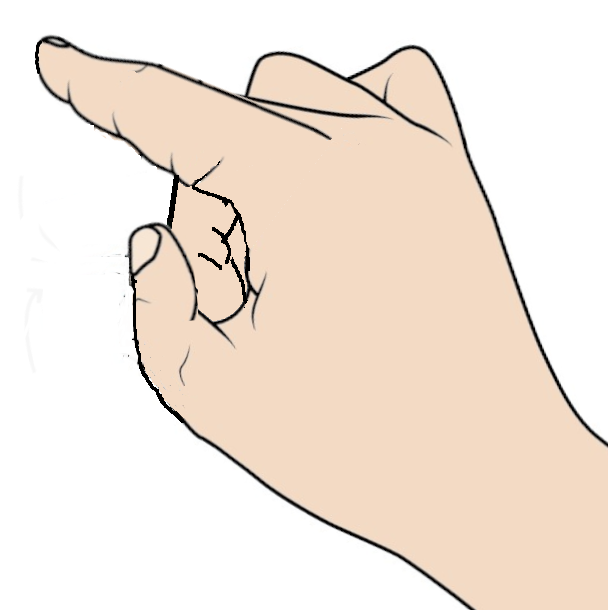 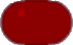 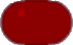 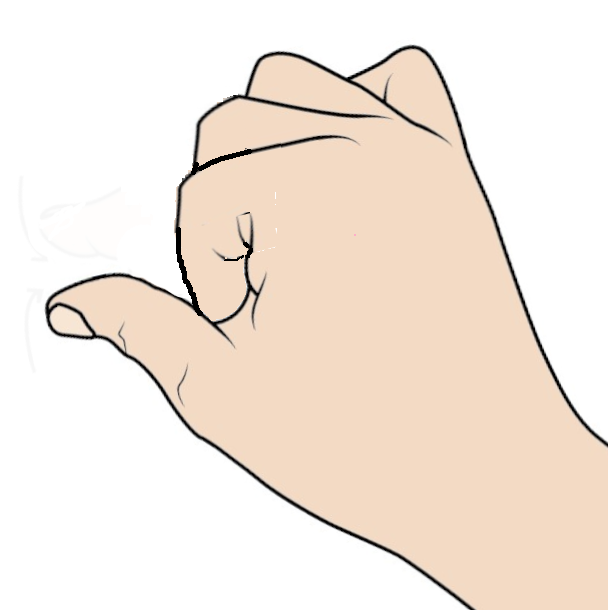 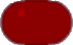 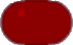 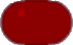 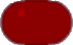 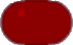 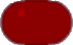 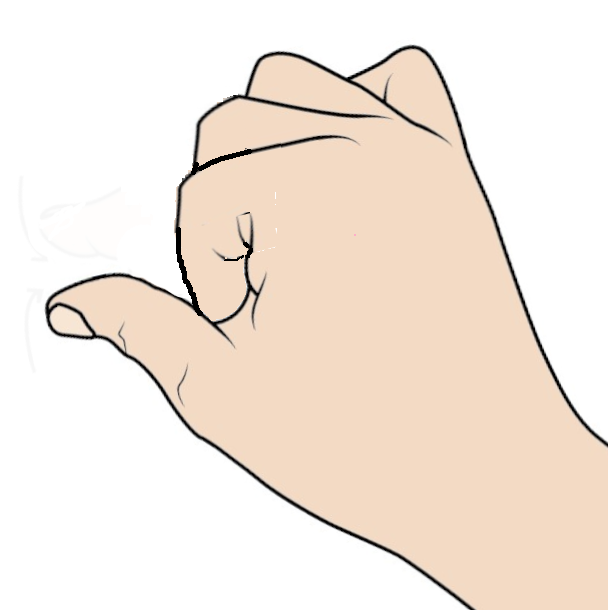 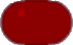 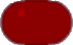 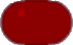 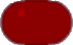 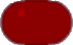 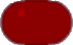 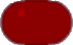 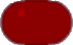 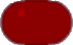 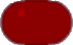 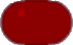 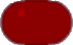 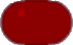 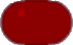 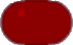 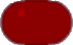 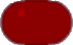 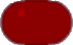 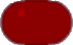 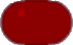 ajouter 5
2+5
+5
+10-5
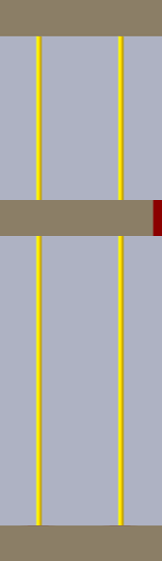 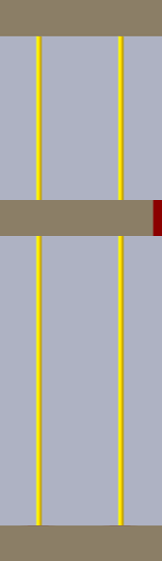 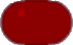 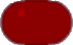 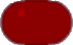 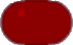 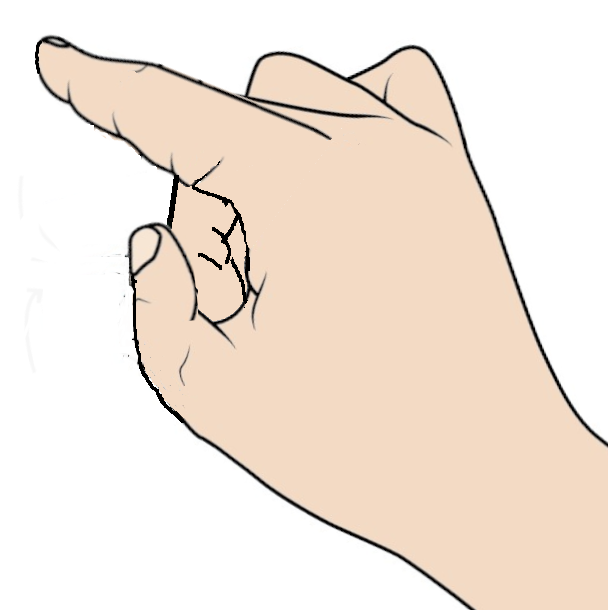 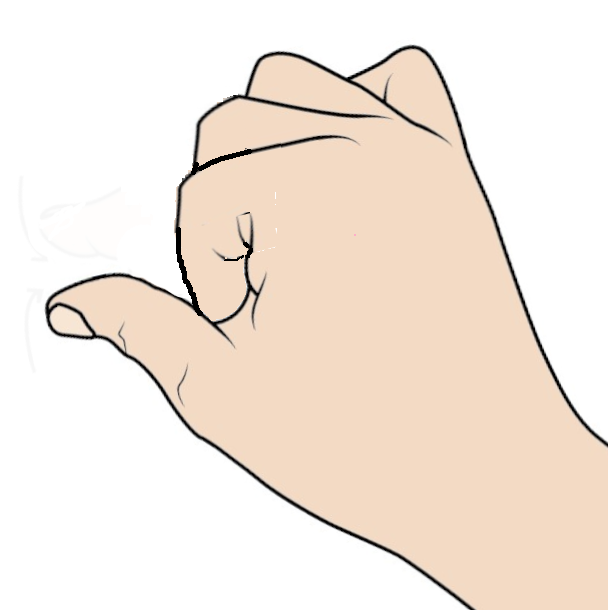 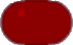 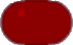 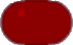 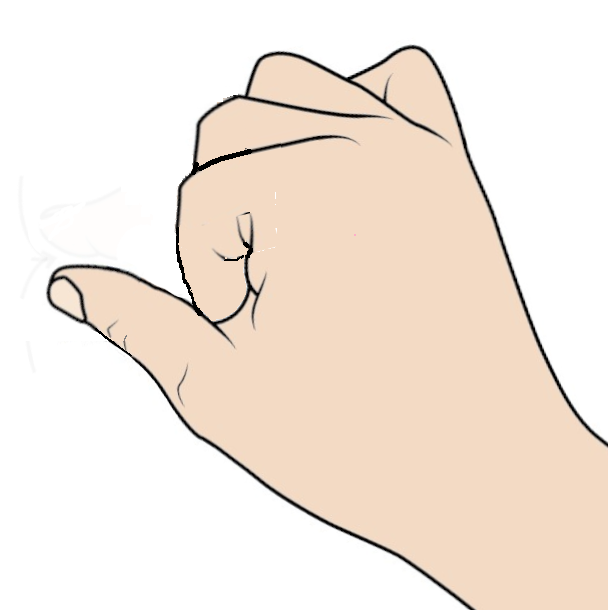 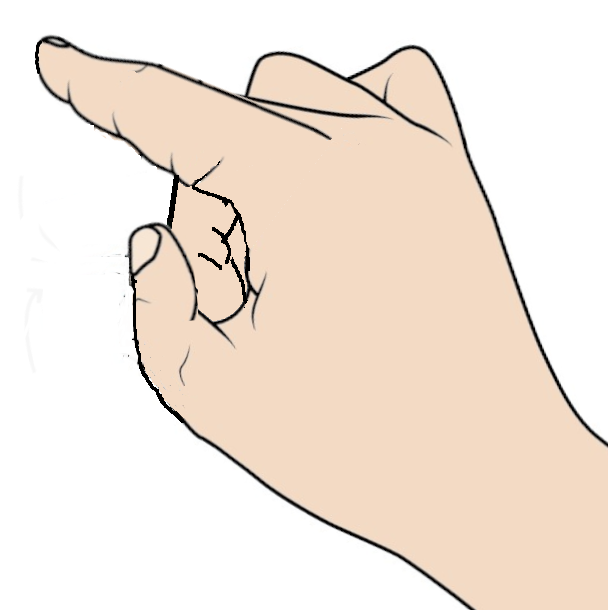 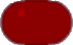 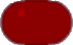 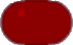 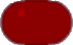 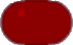 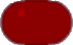 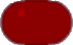 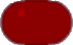 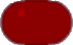 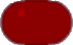 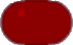 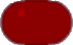 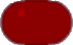 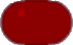 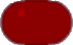 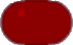 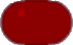 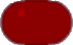 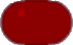 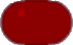 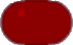 ajouter 6
3+6
4+6
6=5+1
6=10-4
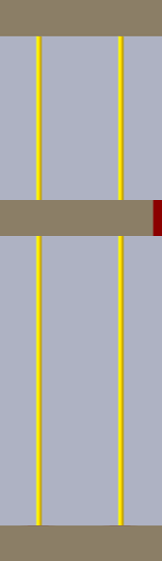 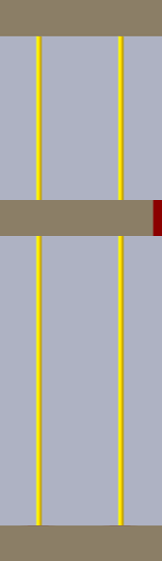 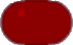 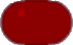 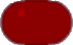 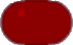 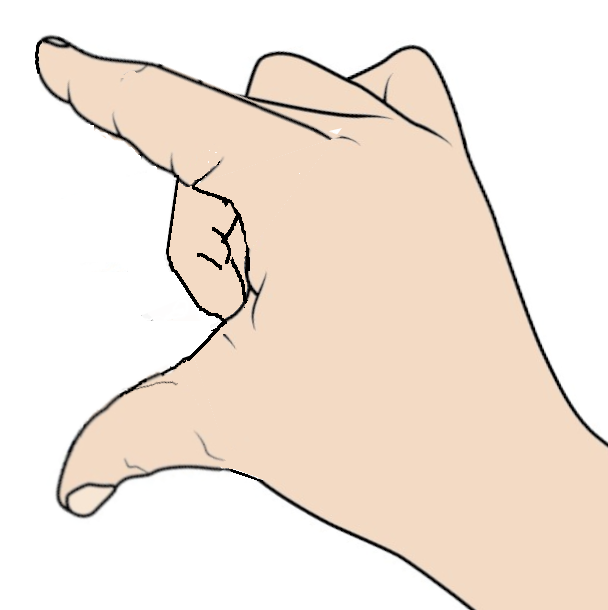 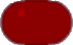 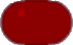 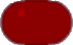 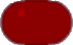 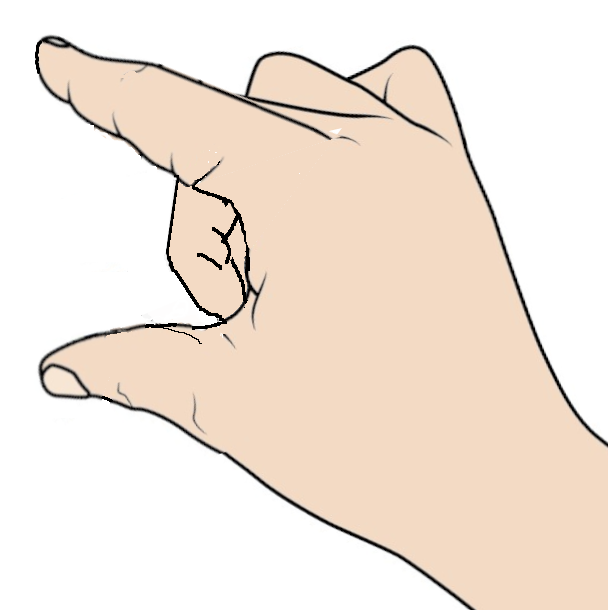 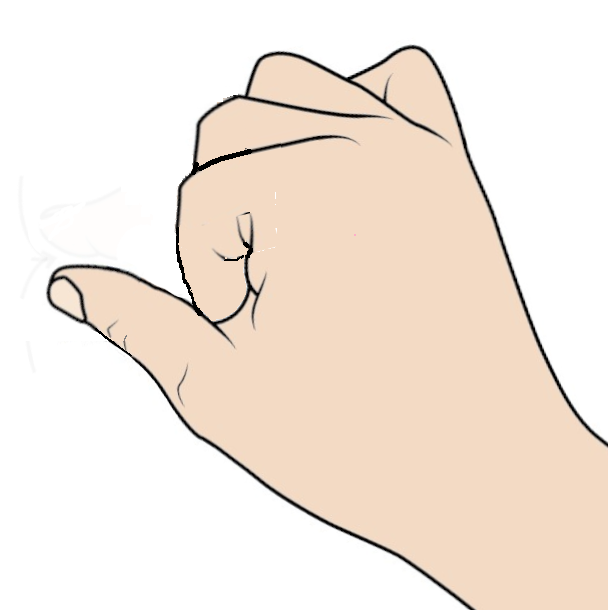 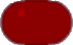 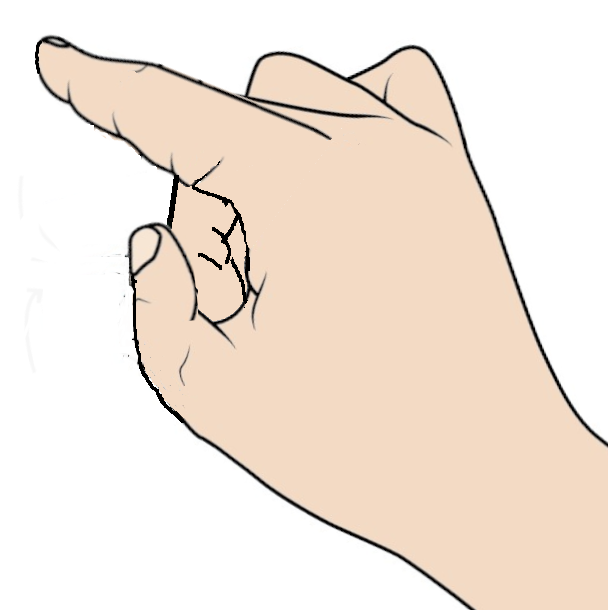 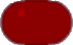 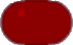 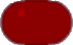 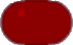 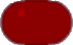 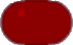 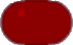 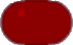 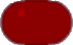 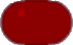 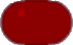 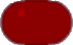 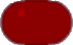 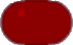 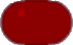 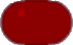 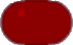 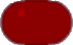 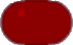 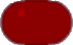 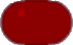 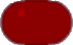 ajouter 7
2+7
4+7
7=5+2
7=10-3
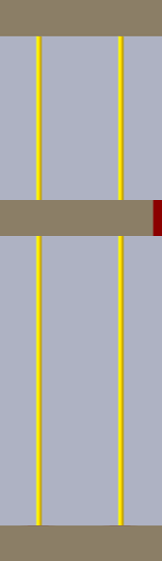 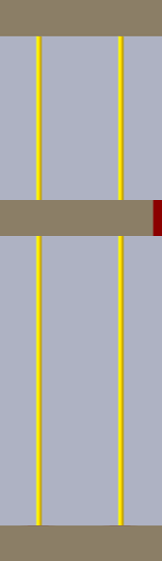 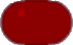 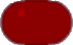 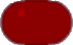 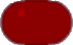 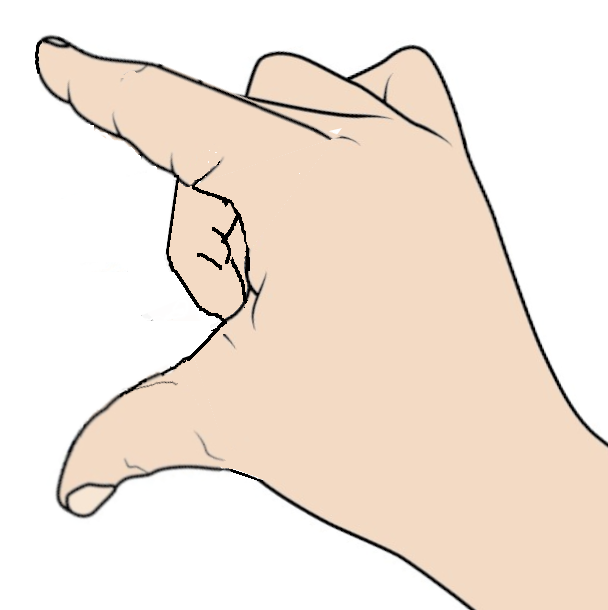 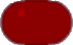 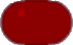 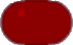 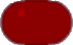 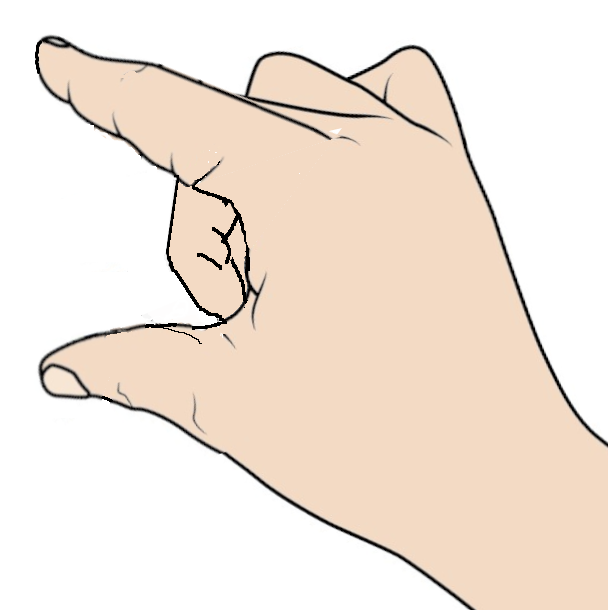 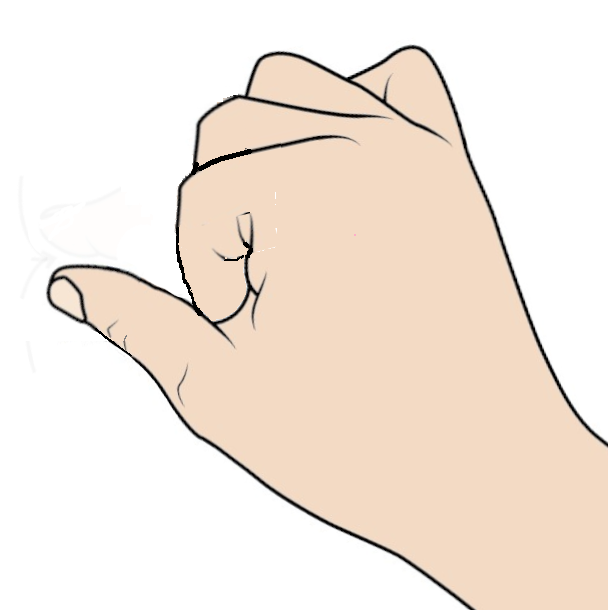 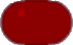 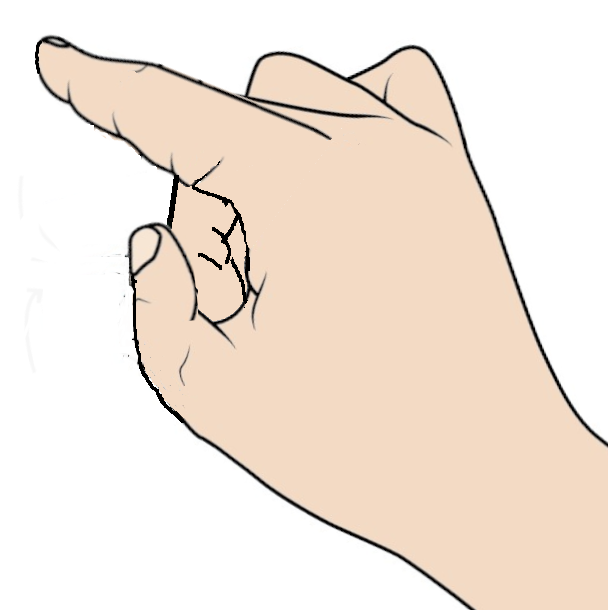 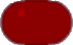 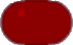 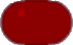 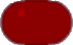 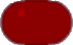 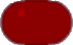 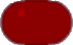 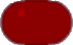 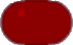 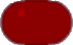 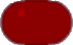 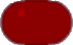 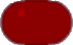 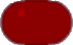 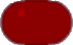 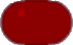 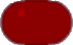 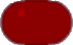 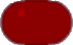 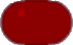 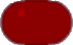 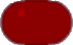 ajouter 8
1+8
3+8
5+3
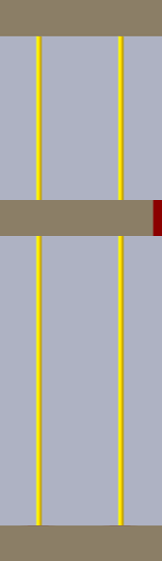 10-2
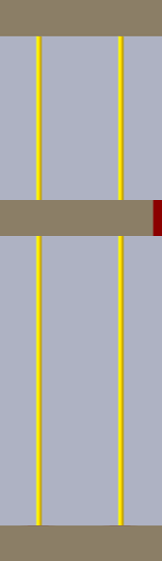 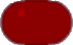 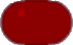 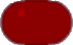 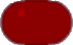 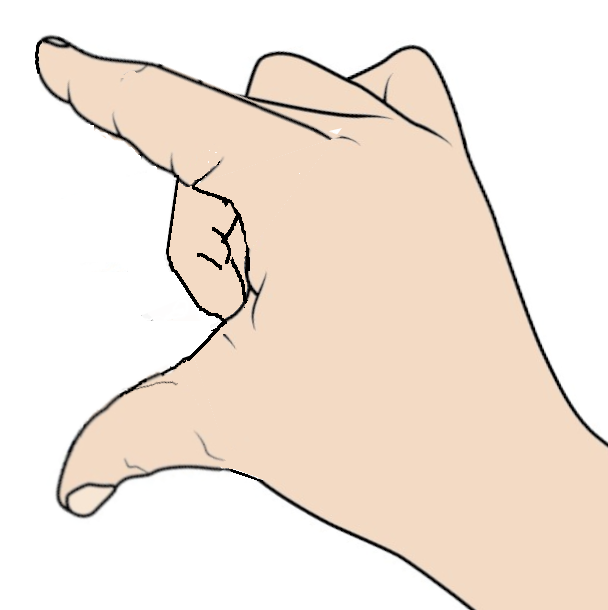 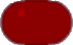 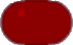 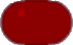 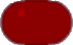 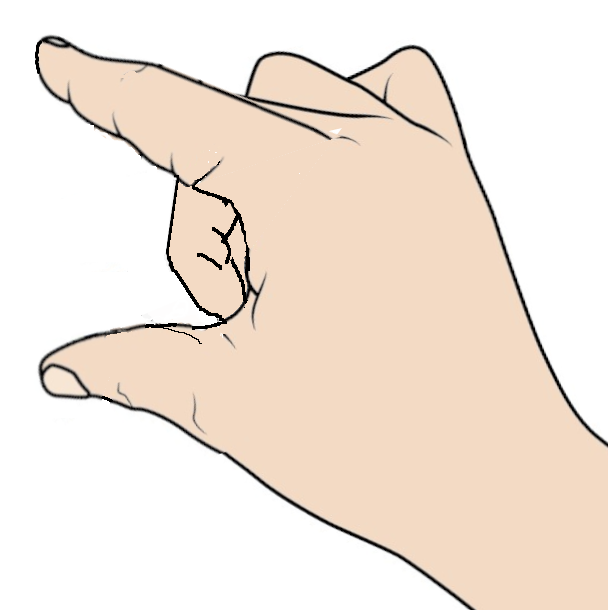 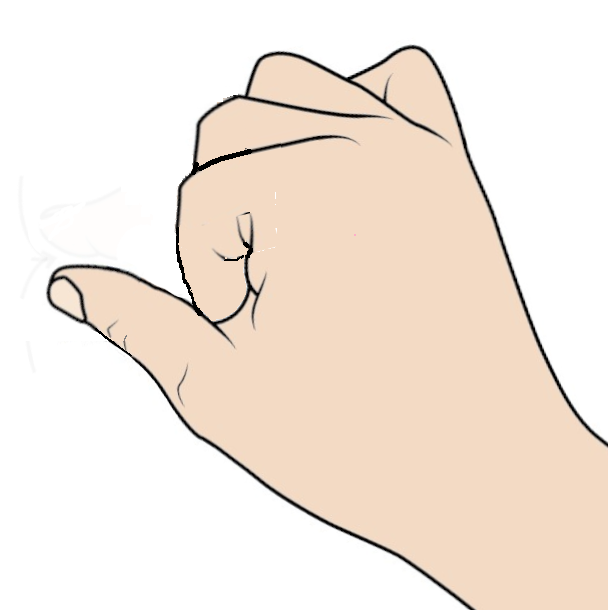 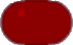 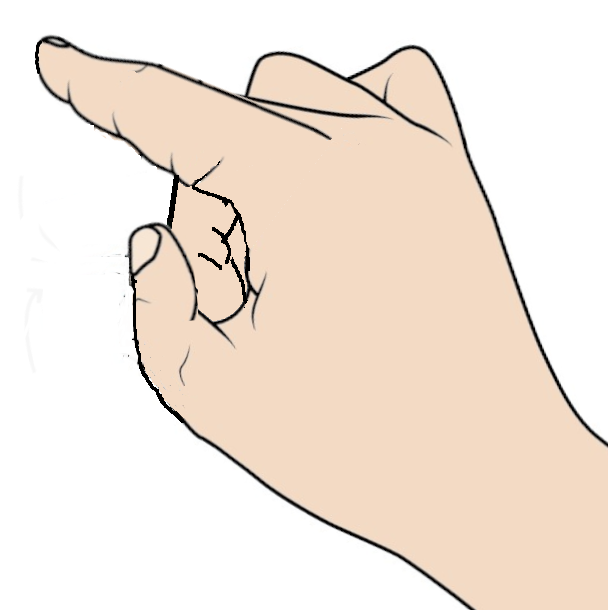 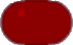 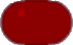 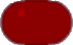 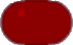 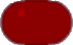 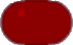 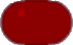 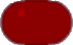 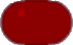 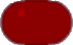 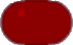 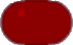 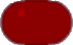 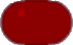 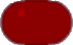 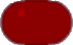 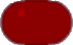 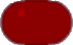 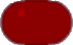 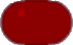 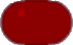 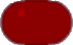 ajouter 9
2+9
0+9
5+4
10-1
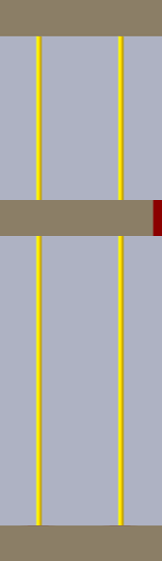 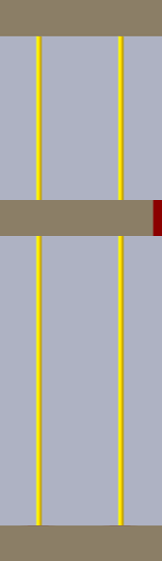 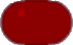 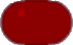 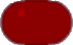 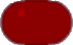 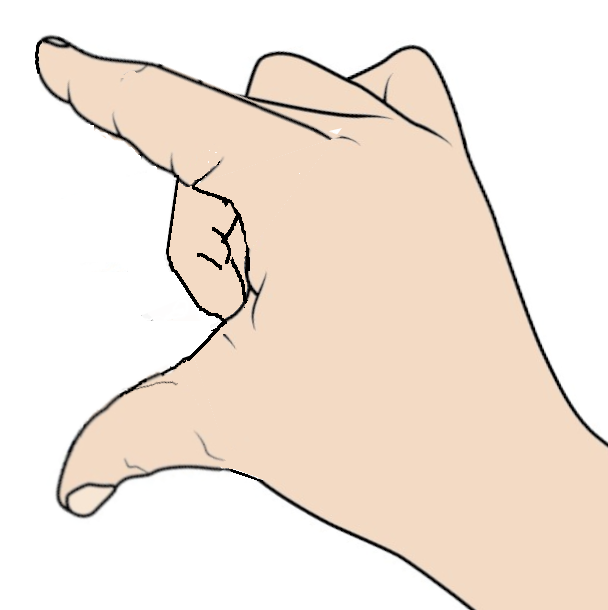 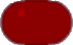 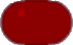 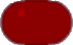 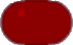 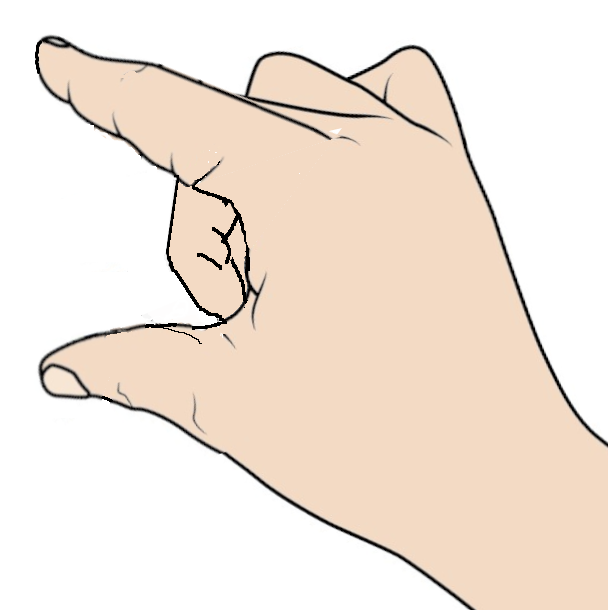 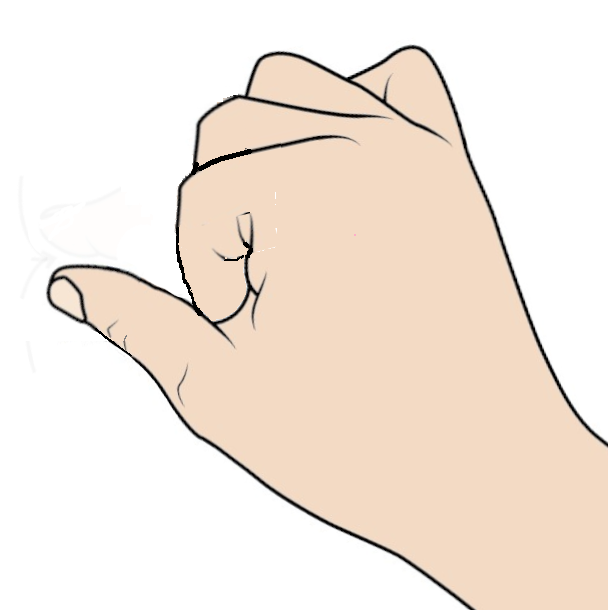 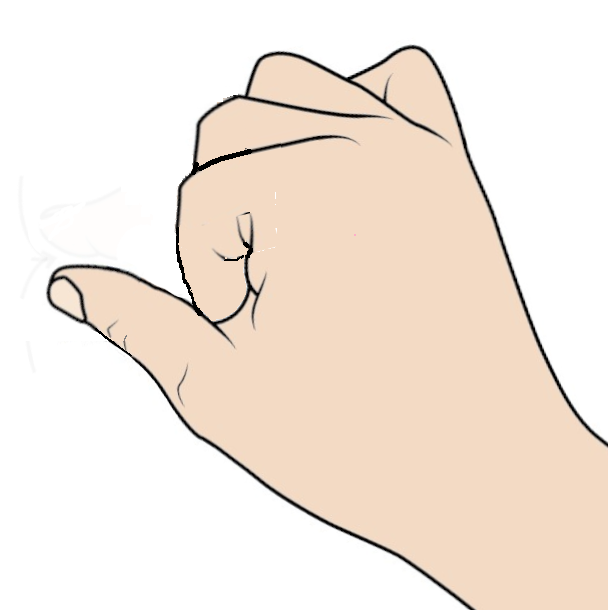 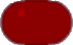 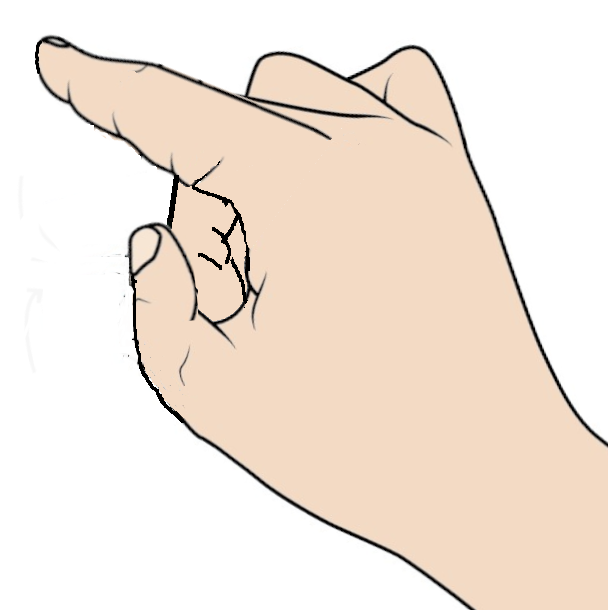 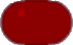 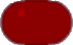 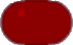 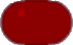 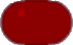 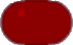 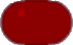 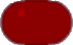 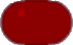 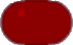 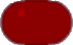 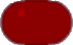 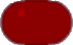 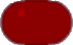 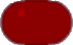 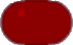 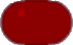 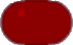 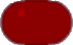 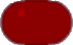 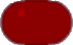 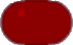 ajouter 3   (7 fois de suite)
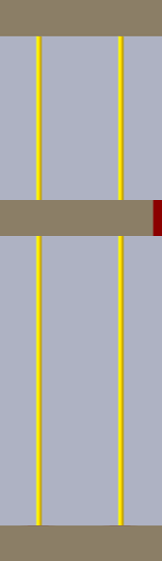 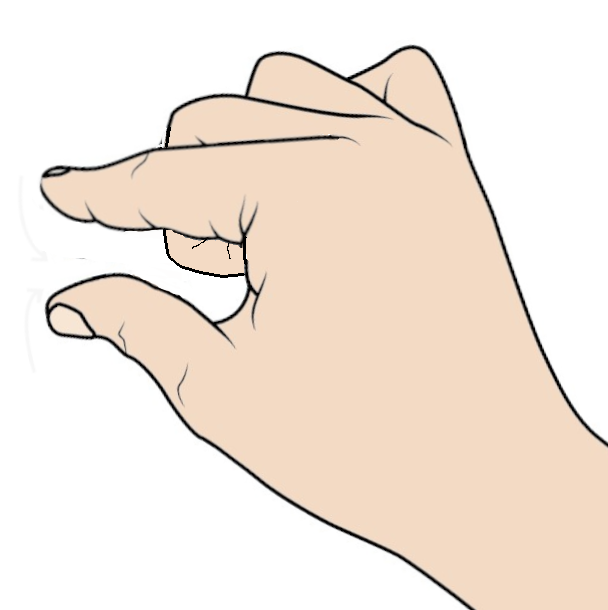 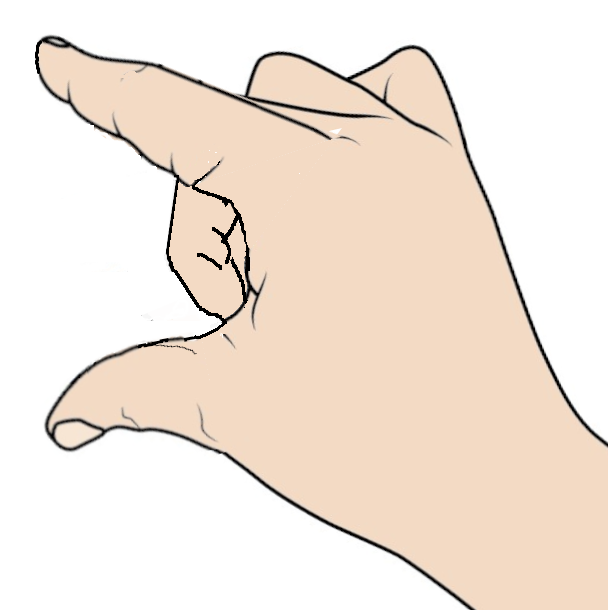 12
15
18
21
3
6
9
0
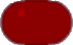 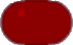 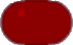 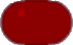 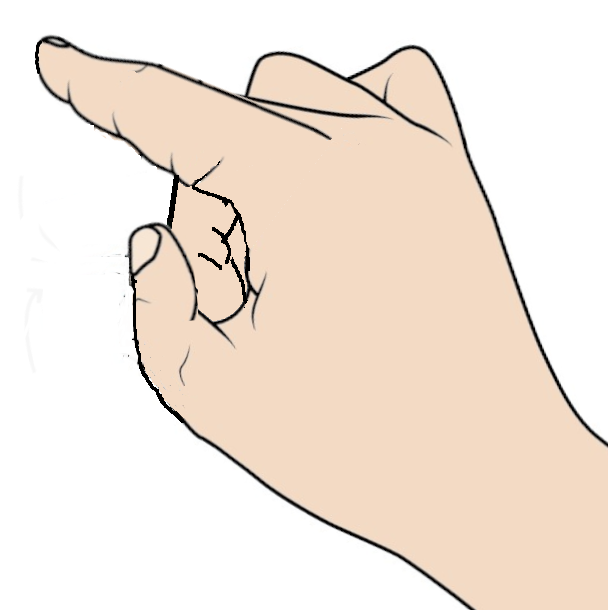 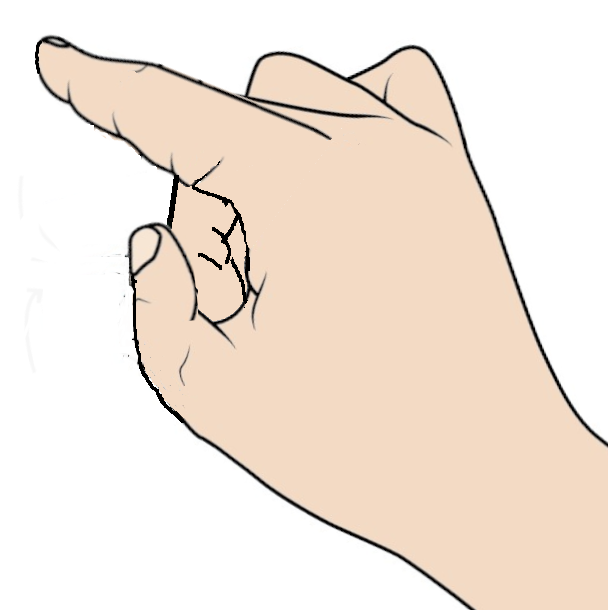 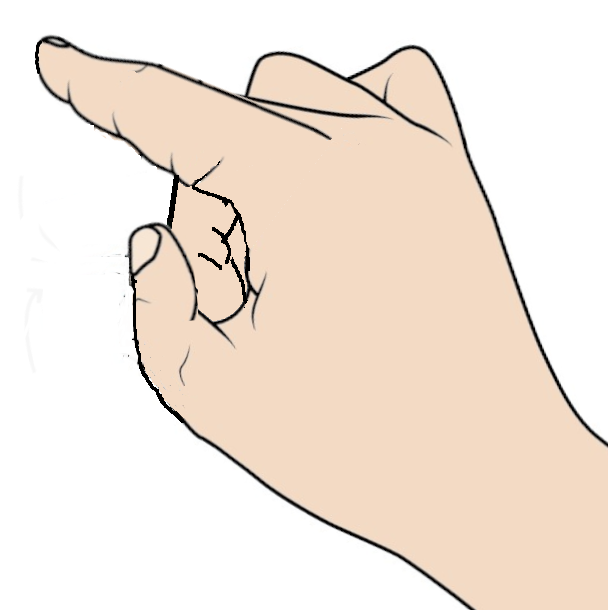 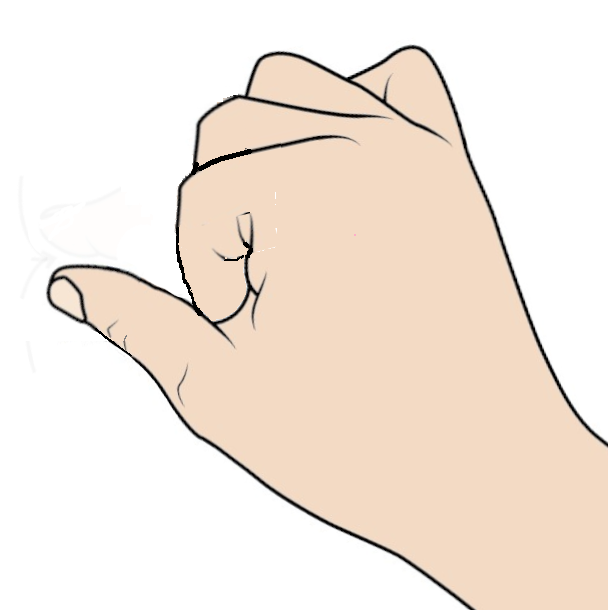 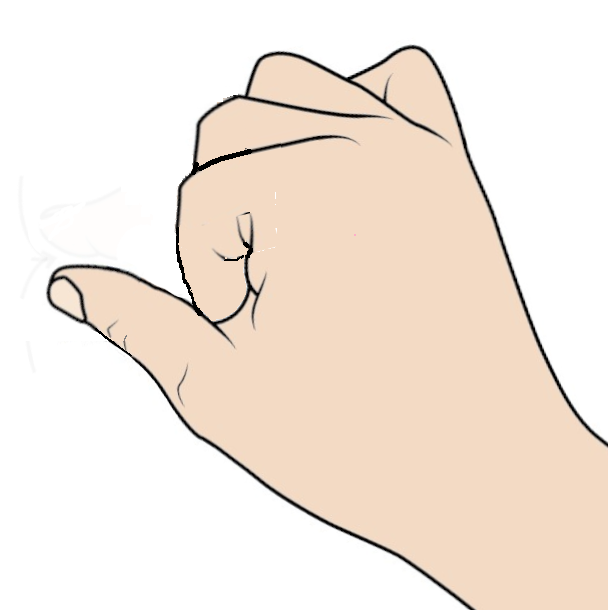 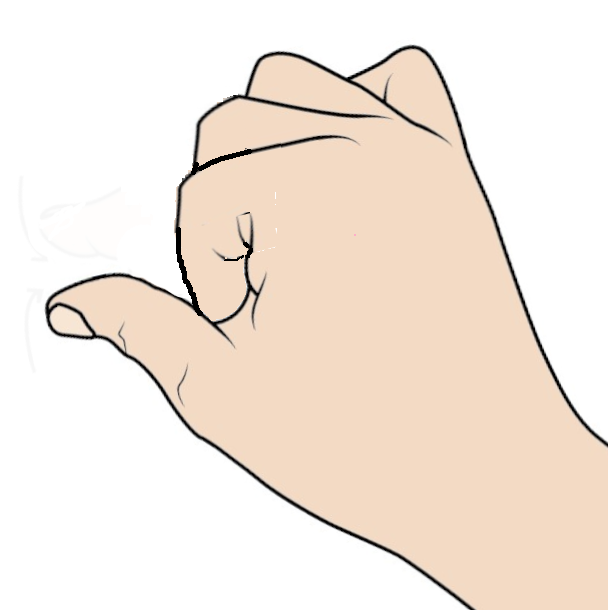 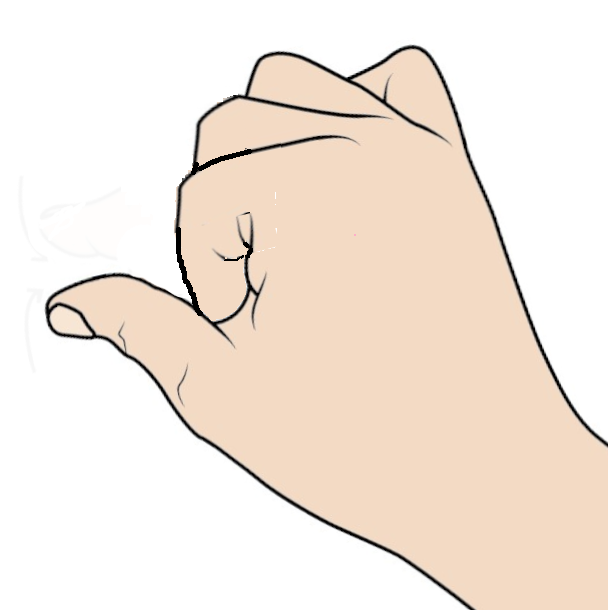 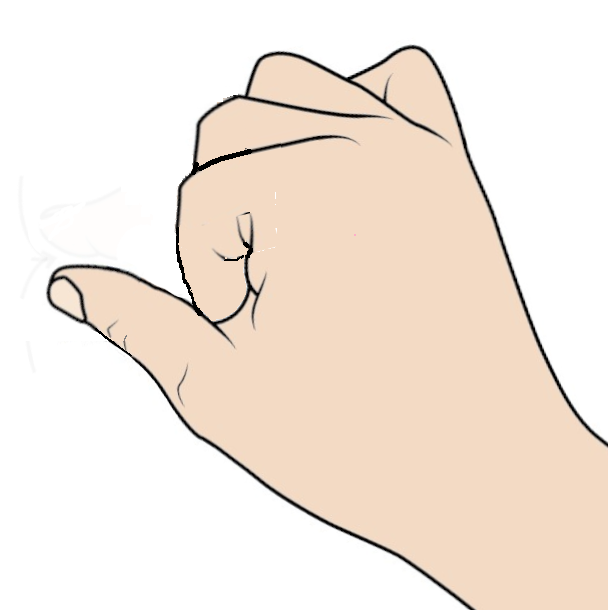 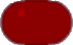 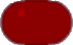 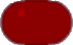 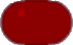 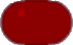 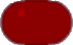 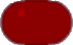 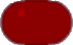 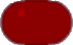 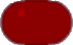 Exemple en vidéo
total de 100 nombres en 45 secondesConcours de calcul rapide à la télé : 4 collégiens additionnent 100 nombres lus par un ordinateur 
total desarticles du panierun boulier à la caisse, plus rapide qu’une machine à calculer
additions et soustractions de 50 chiffresajout et soustraction de 3 chiffres par seconde avec la main qui représente une tige de boulier : le pouce pour 5 les autres doigts pour 1
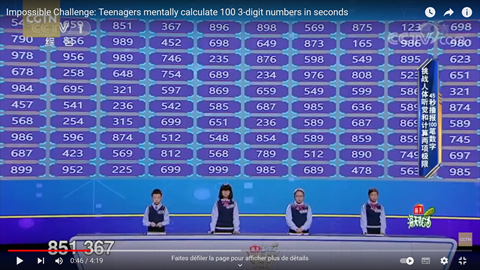 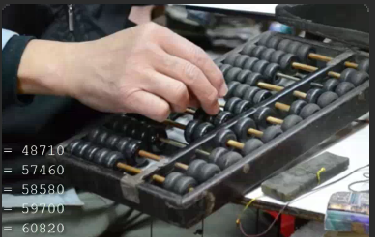 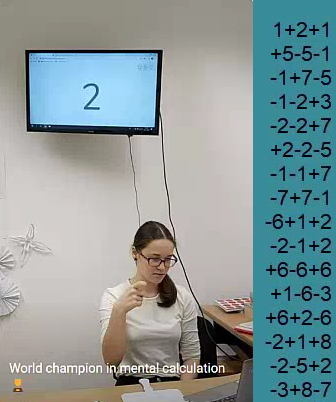 http://aventureducalcul.fr
64
boulier chinois : exercice 1
Transcrire et faire lire à son voisin
http://aventureducalcul.fr
65
boulier chinois : exercice 2
Poser 987654321  (écrire 1 à 9 de droite à gauche) 
ajouter 1 à chaque décade 111111111,
remettre à 7654321 et ajouter 2222222,
remettre à 321 et ajouter 888
http://aventureducalcul.fr
66
boulier chinois : exercice 3
Additionner
 


Additionner
http://aventureducalcul.fr
67
boulier chinois : exercice 4
Additionner
http://aventureducalcul.fr
68
boulier chinois : exercice 5
Soustraire
 


Soustraire
http://aventureducalcul.fr
69